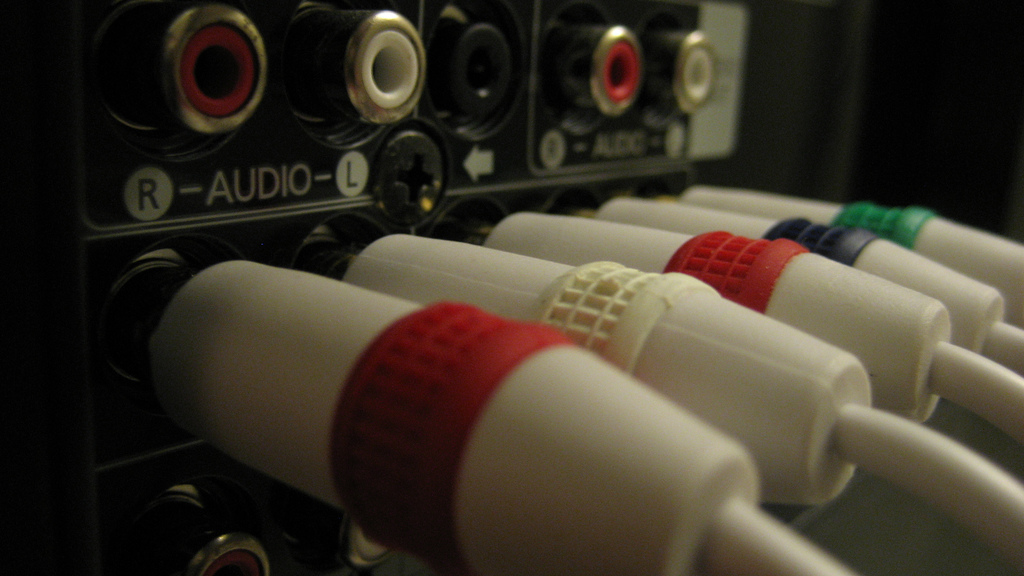 High Performance Web Components
@souders
stevesouders.com/docs/html5devconf-webcomp-20140522.pptx
flickr.com/photos/brenderous/4255550788
[Speaker Notes: https://www.flickr.com/photos/brenderous/4255550788]
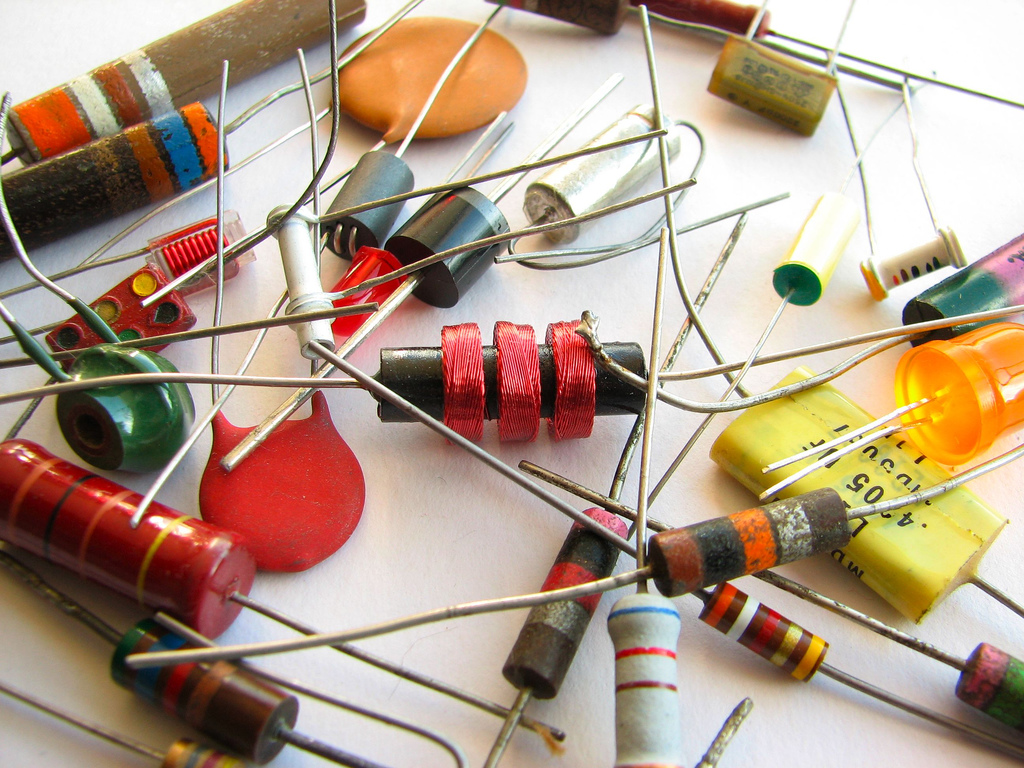 Web Components
souders@google.com
stevesouders.com/docs/sap-hpws-20140424.pptx
[Speaker Notes: https://www.flickr.com/photos/oskay/437341128]
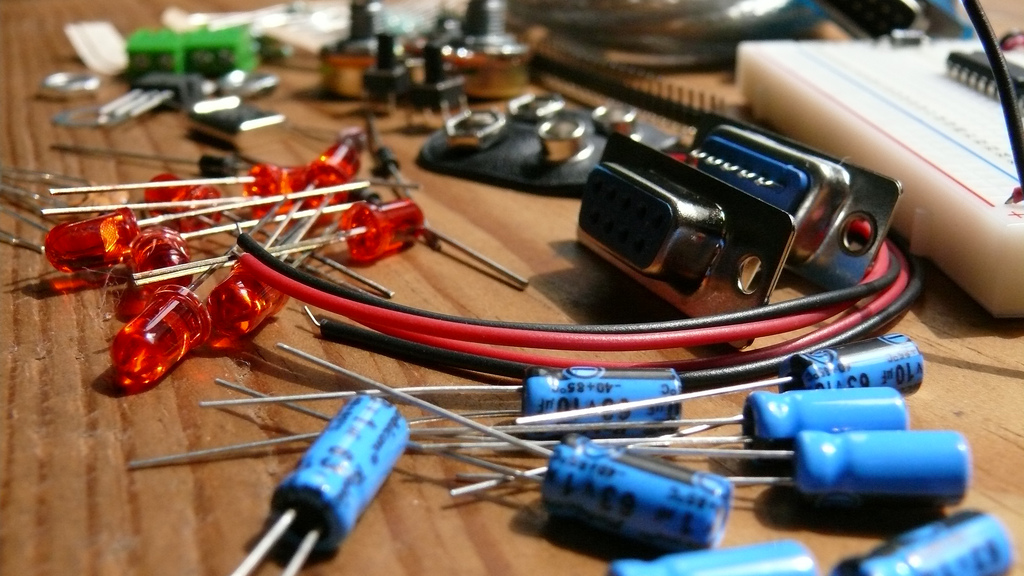 Web Components
souders@google.com
stevesouders.com/docs/sap-hpws-20140424.pptx
[Speaker Notes: https://www.flickr.com/photos/tiemposdelruido/4051085295
also: 
https://www.flickr.com/photos/tiemposdelruido/4051083769
https://www.flickr.com/photos/tiemposdelruido/4051086973
https://www.flickr.com/photos/tiemposdelruido/4051826452
https://www.flickr.com/photos/tiemposdelruido/4051078871]
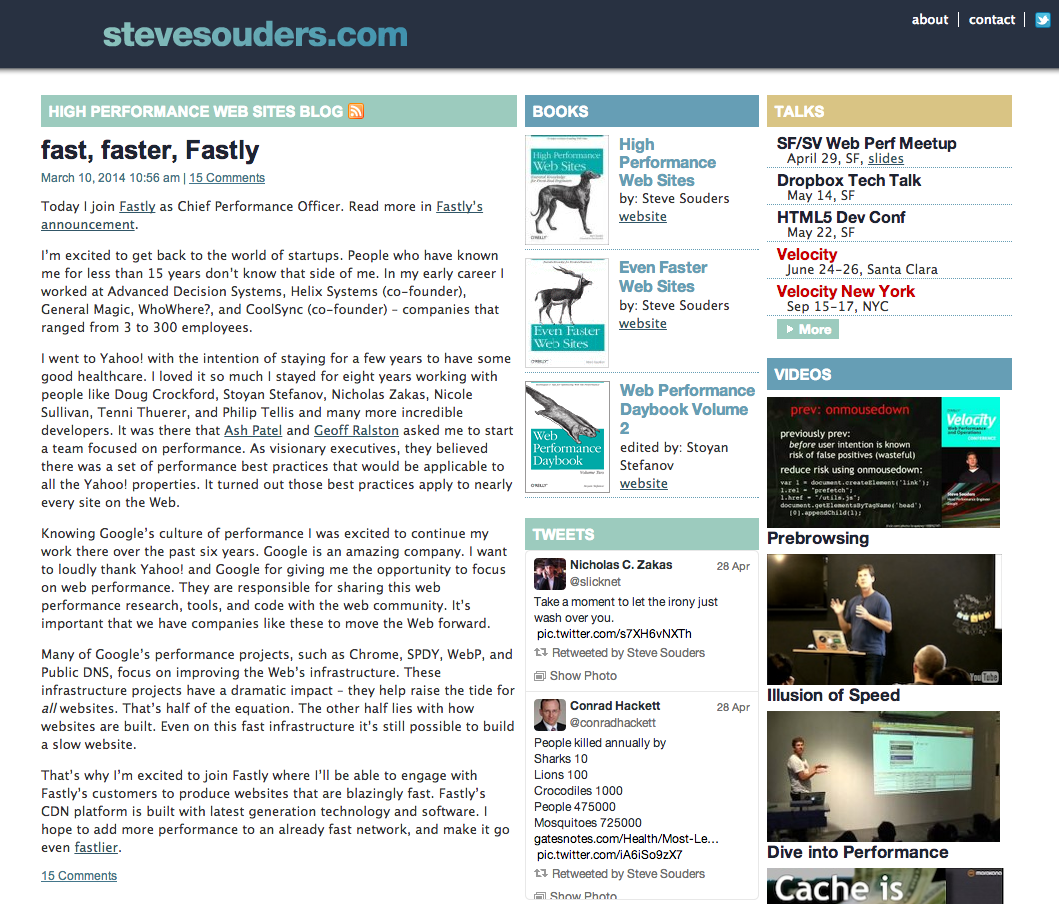 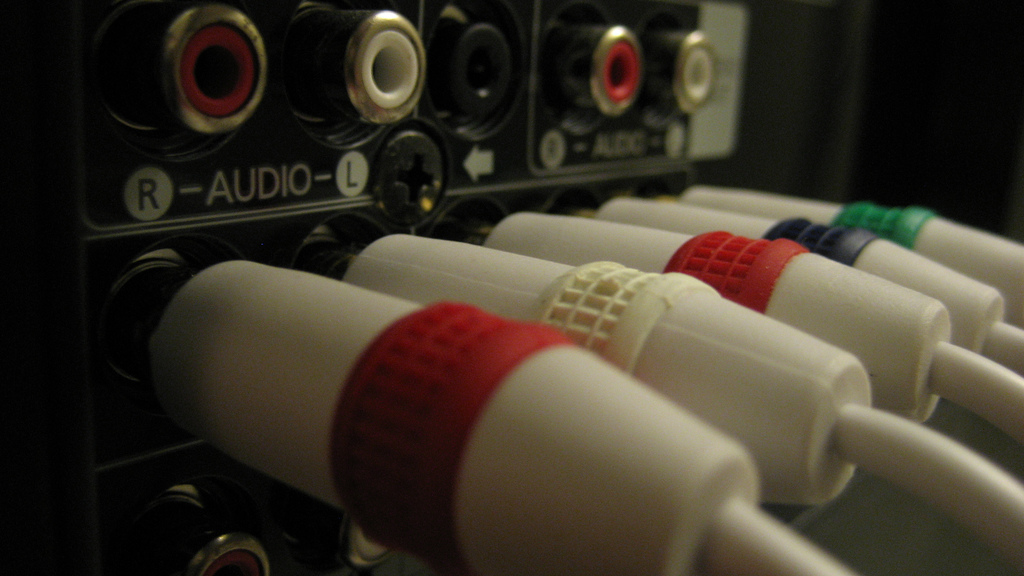 flickr.com/photos/brenderous/4255550788
[Speaker Notes: https://www.flickr.com/photos/brenderous/4255550788]
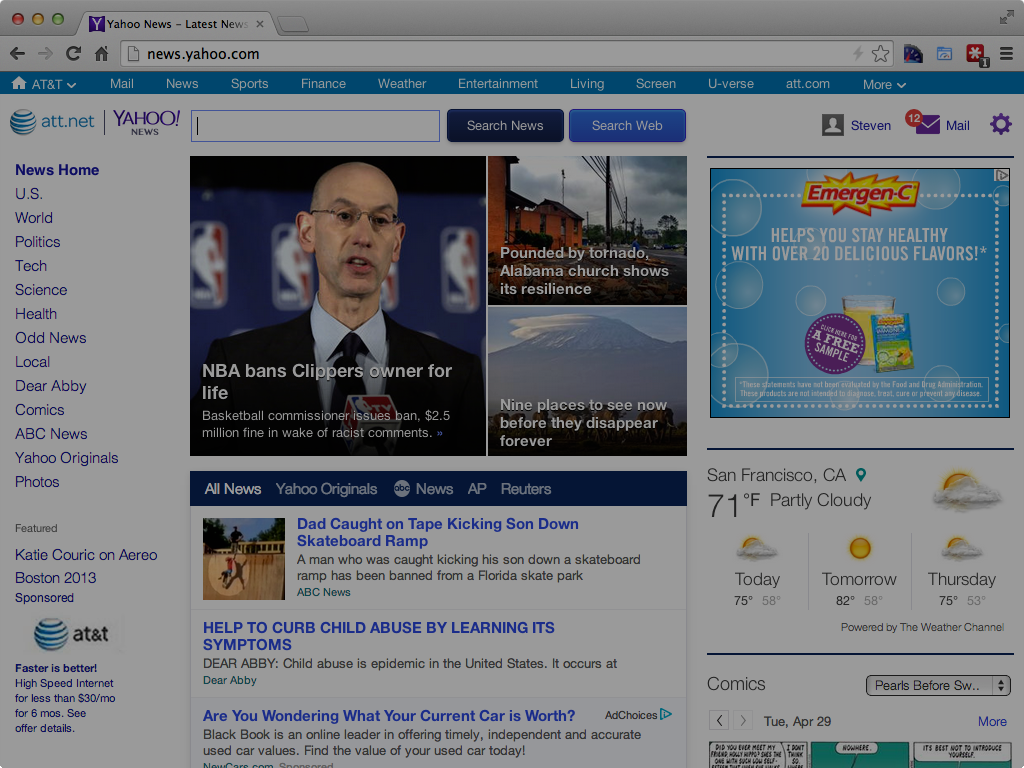 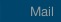 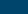 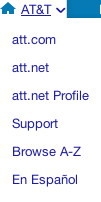 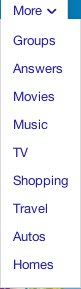 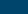 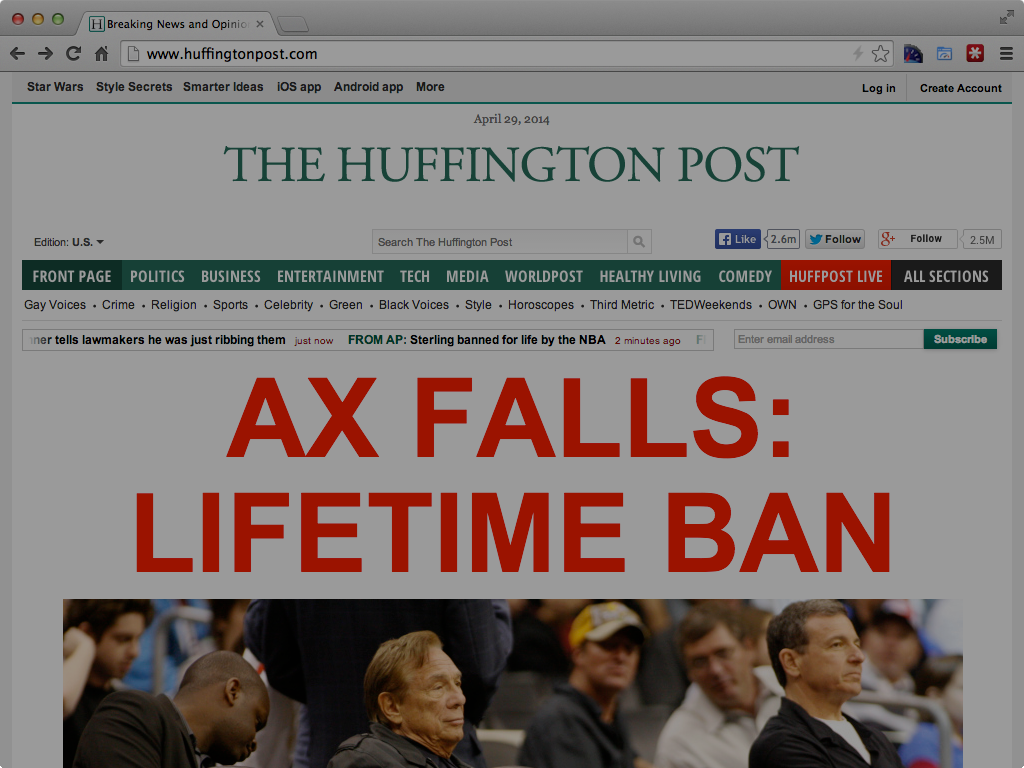 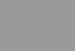 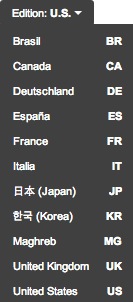 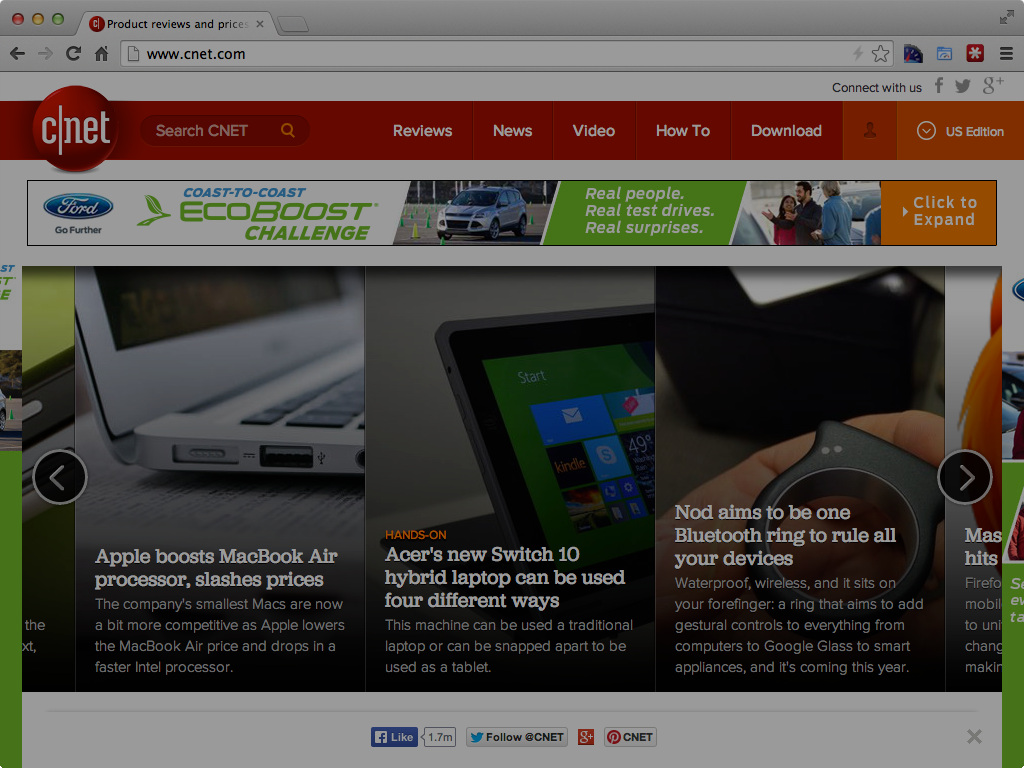 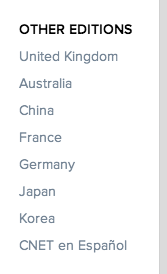 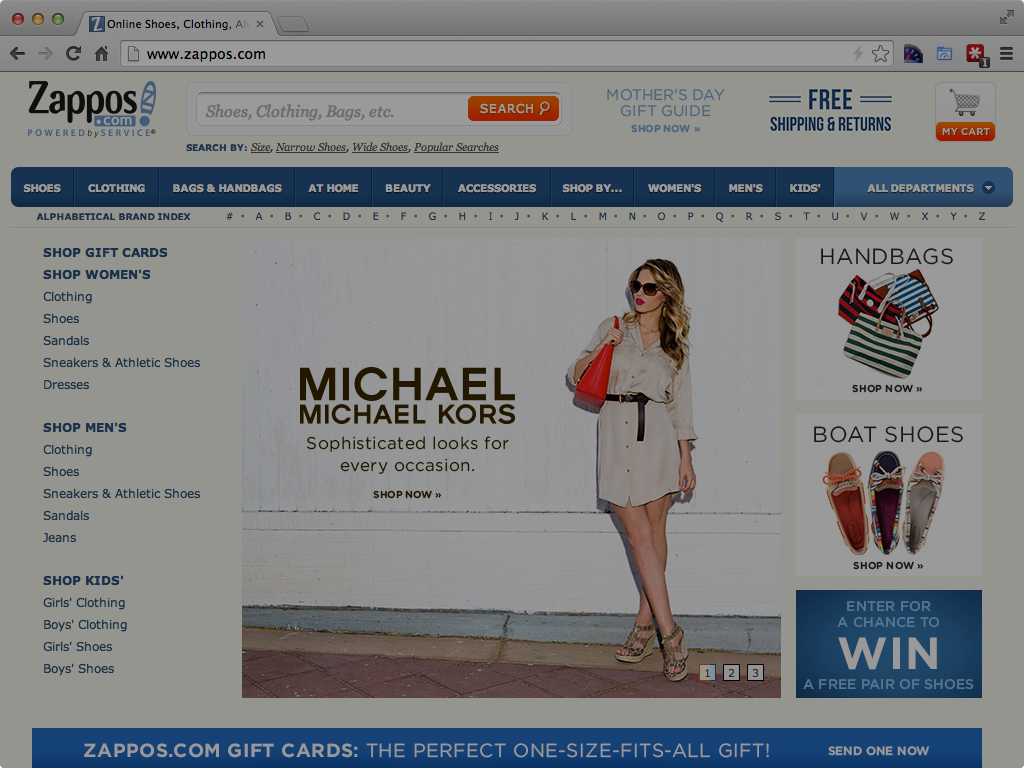 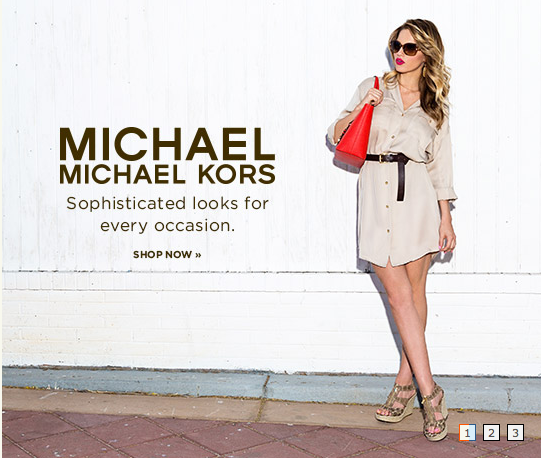 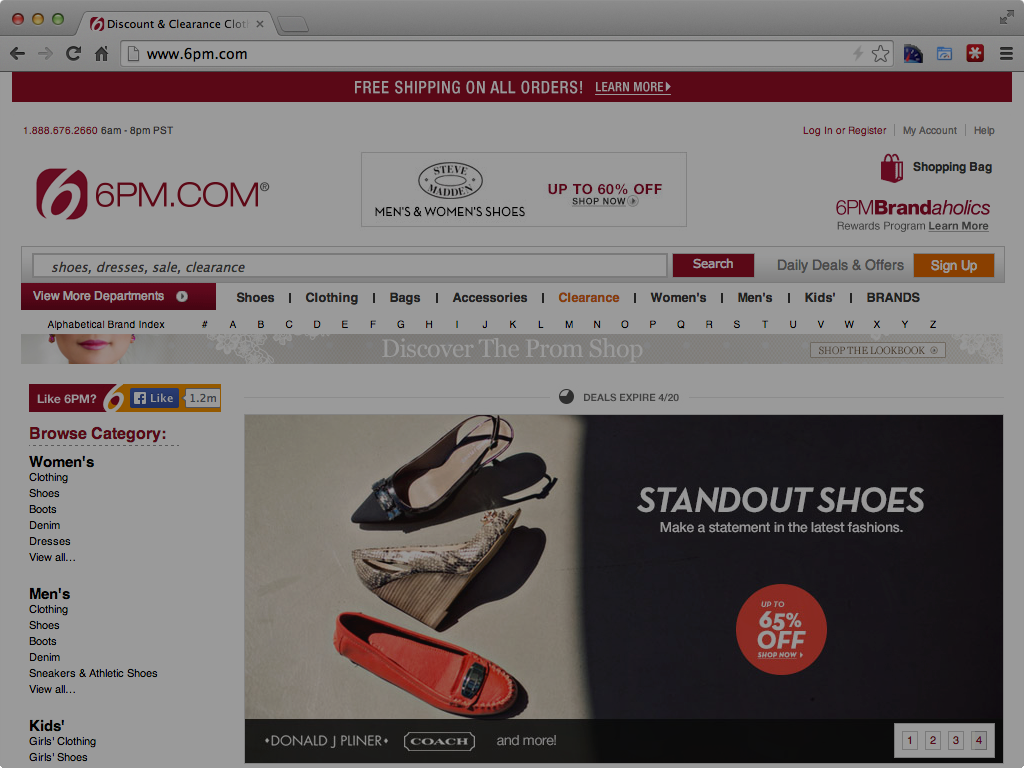 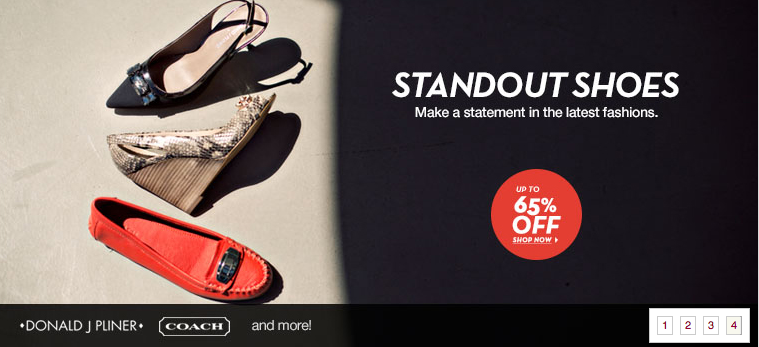 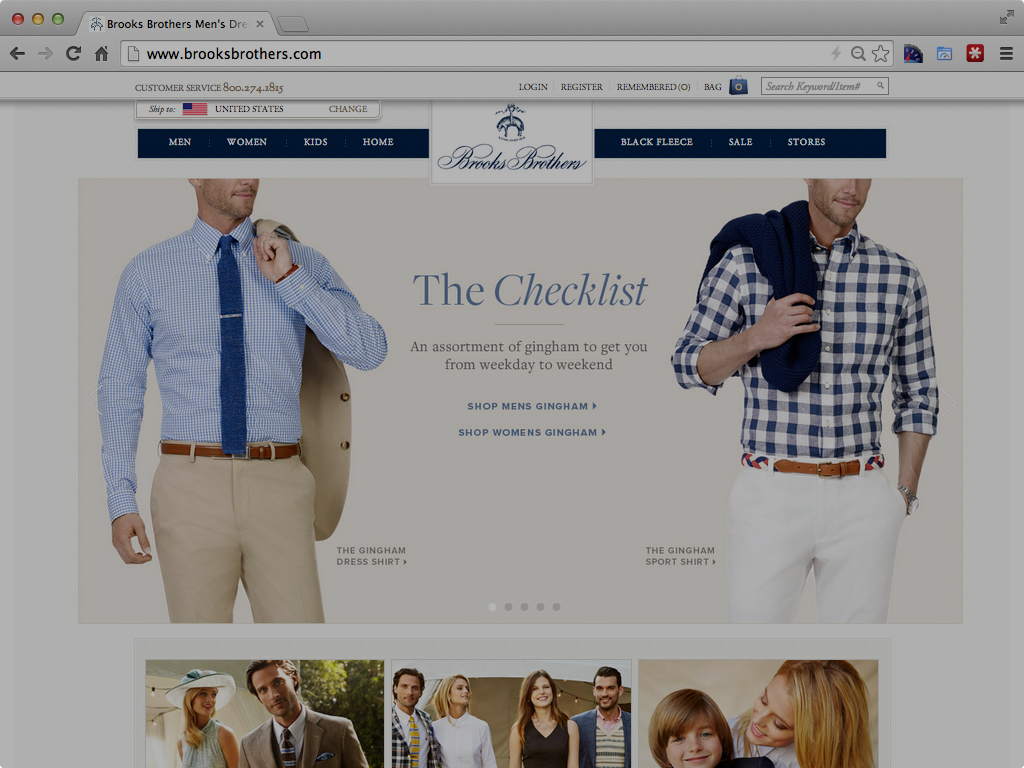 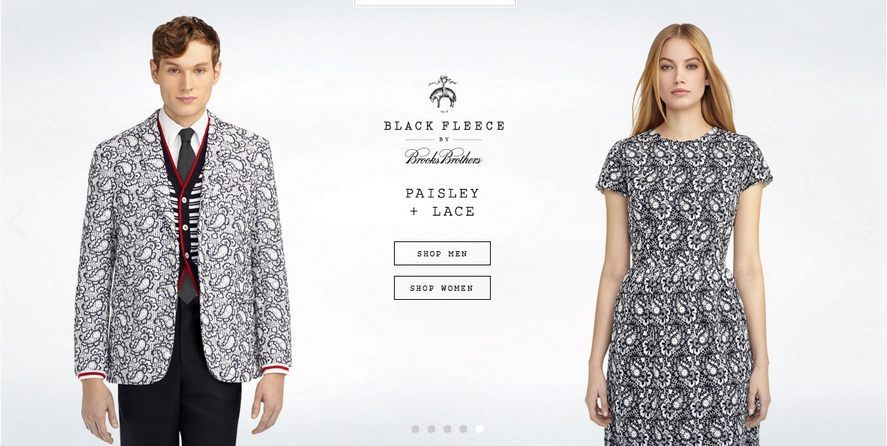 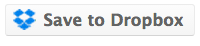 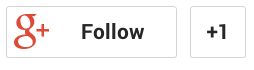 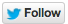 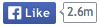 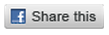 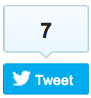 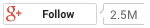 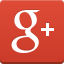 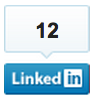 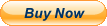 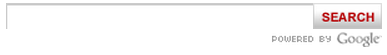 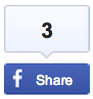 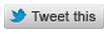 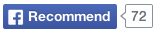 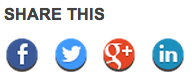 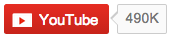 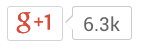 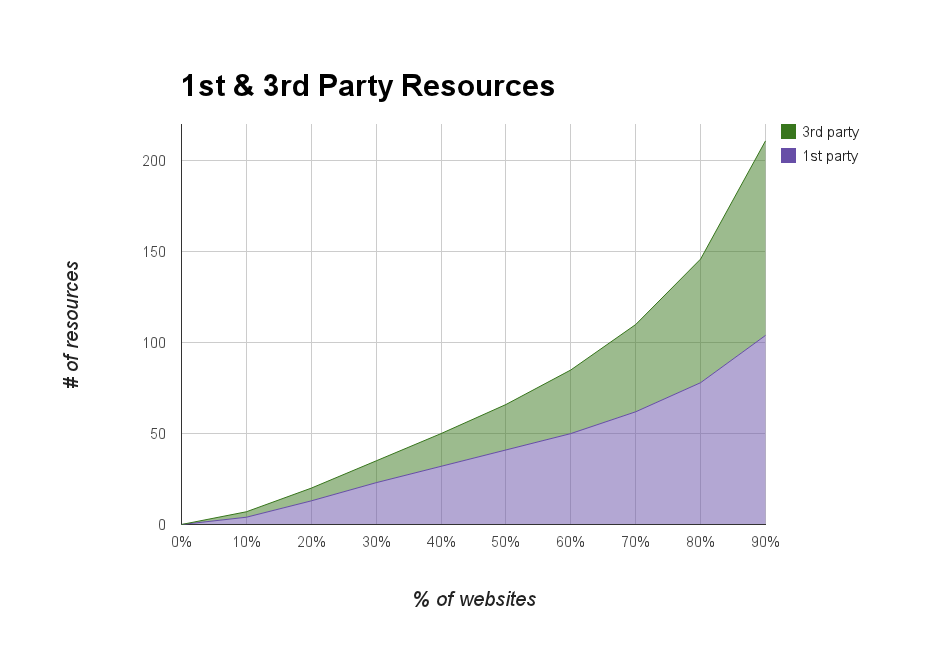 bigqueri.es/t/what-is-the-distribution-of-1st-party-vs-3rd-party-resources/100
[Speaker Notes: 50th: 25 3rd party, 41 1st party
90th: 107 3rd party, 104 1st party

SELECT party,  
  NTH(10, quantiles(cnt)) p10,  
  NTH(20, quantiles(cnt)) p20,
  NTH(30, quantiles(cnt)) p30,
  NTH(40, quantiles(cnt)) p40,
  NTH(50, quantiles(cnt)) p50,
  NTH(60, quantiles(cnt)) p60,
  NTH(70, quantiles(cnt)) p70,
  NTH(80, quantiles(cnt)) p80,
  NTH(90, quantiles(cnt)) p90,
  NTH(99, quantiles(cnt)) p99
FROM (  
  SELECT 
    origin,
    IF (req_host CONTAINS REGEXP_EXTRACT(origin, r'([\w-]+)'), INTEGER(1), INTEGER(3)) AS party,
    COUNT(*) as cnt
  FROM [httparchive:runs.2014_04_15_requests] requests JOIN EACH (
    SELECT pageid, DOMAIN(url) as origin
    FROM [httparchive:runs.2014_04_15_pages]
  ) pages ON pages.pageid = requests.pageid
  GROUP BY origin, party
)
GROUP by party;]
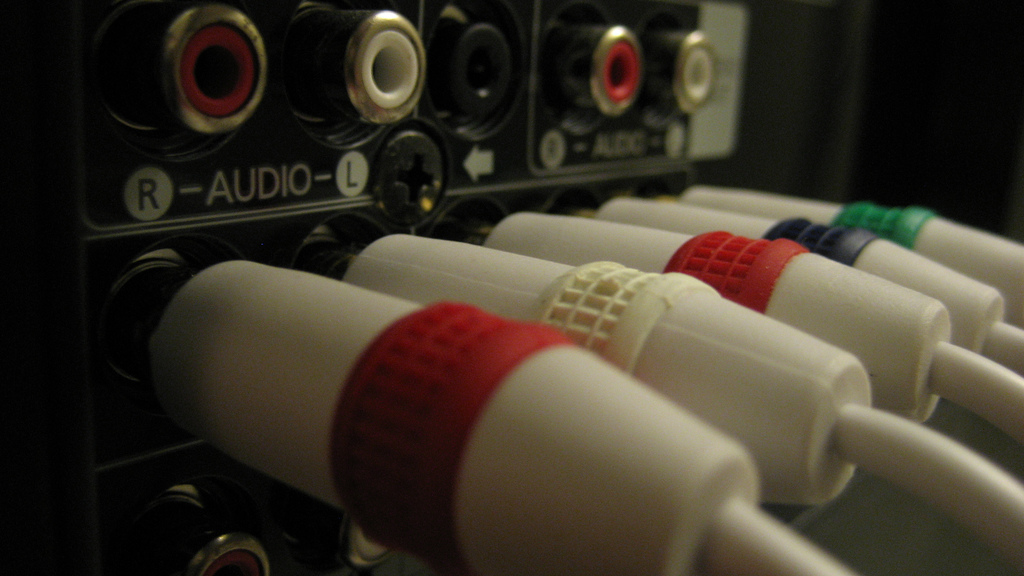 flickr.com/photos/brenderous/4255550788
[Speaker Notes: https://www.flickr.com/photos/brenderous/4255550788]
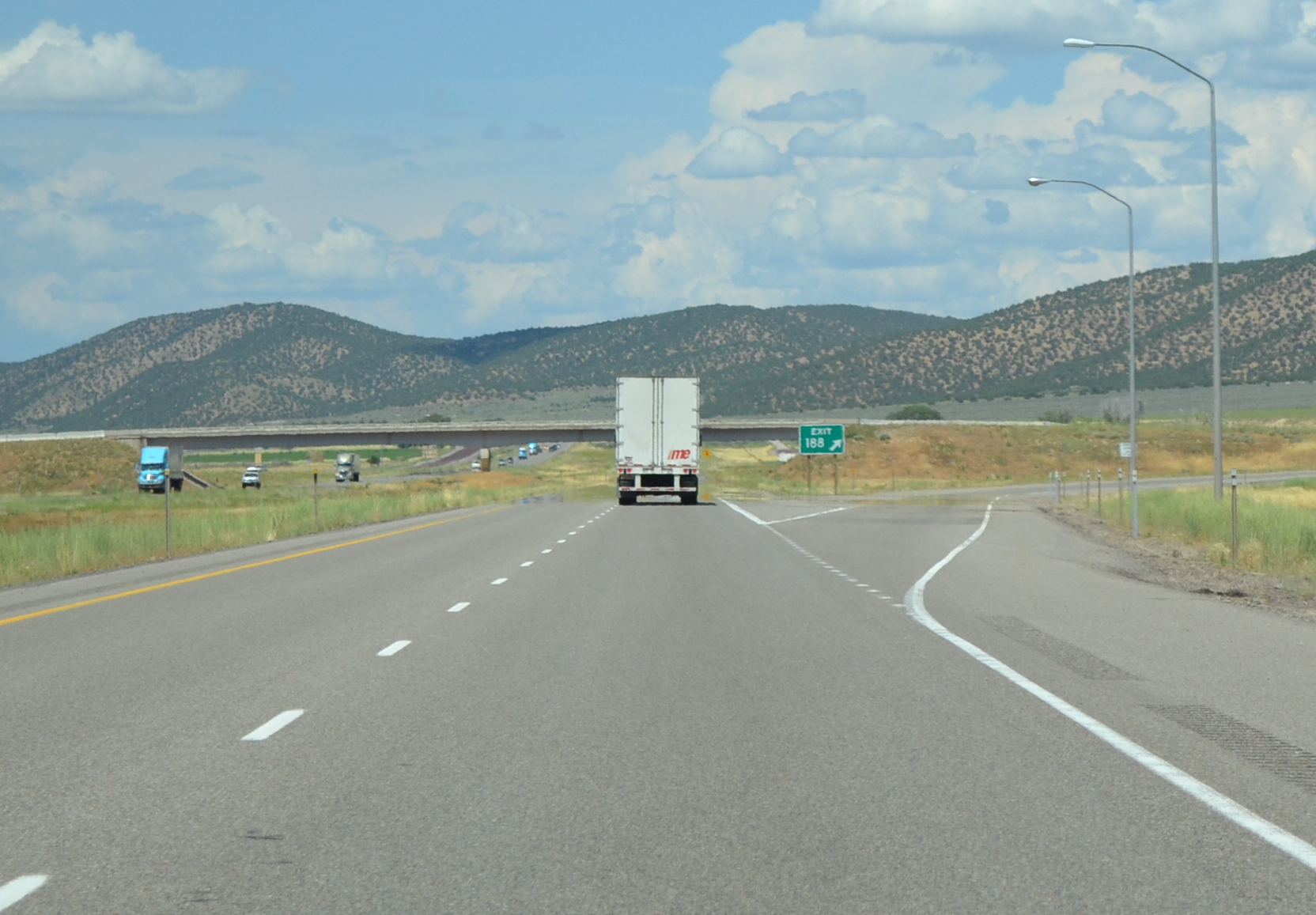 flickr.com/photos/countylemonade/5940567593
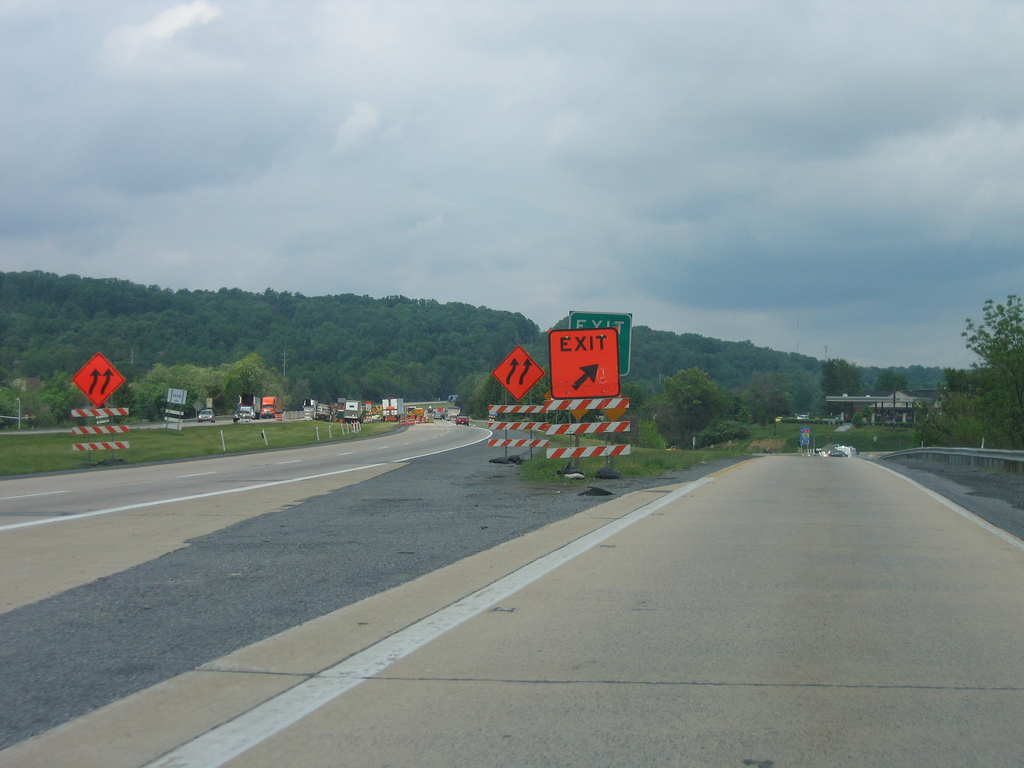 flickr.com/photos/thisisbossi/3069180895
SPOF
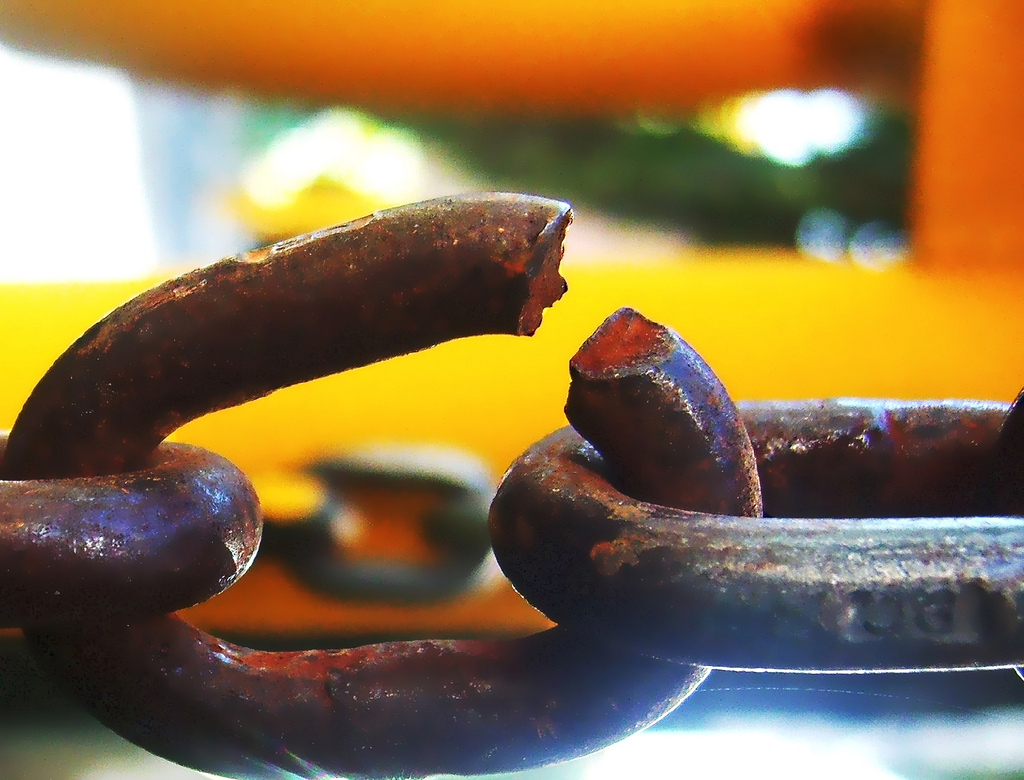 flickr.com/photos/darwinbell/465459020/
[Speaker Notes: http://www.flickr.com/photos/darwinbell/465459020/]
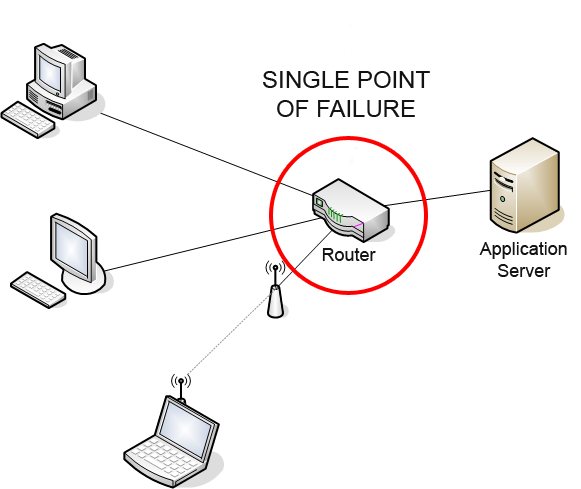 en.wikipedia.org/wiki/Single_point_of_failure
[Speaker Notes: http://en.wikipedia.org/wiki/Single_point_of_failure]
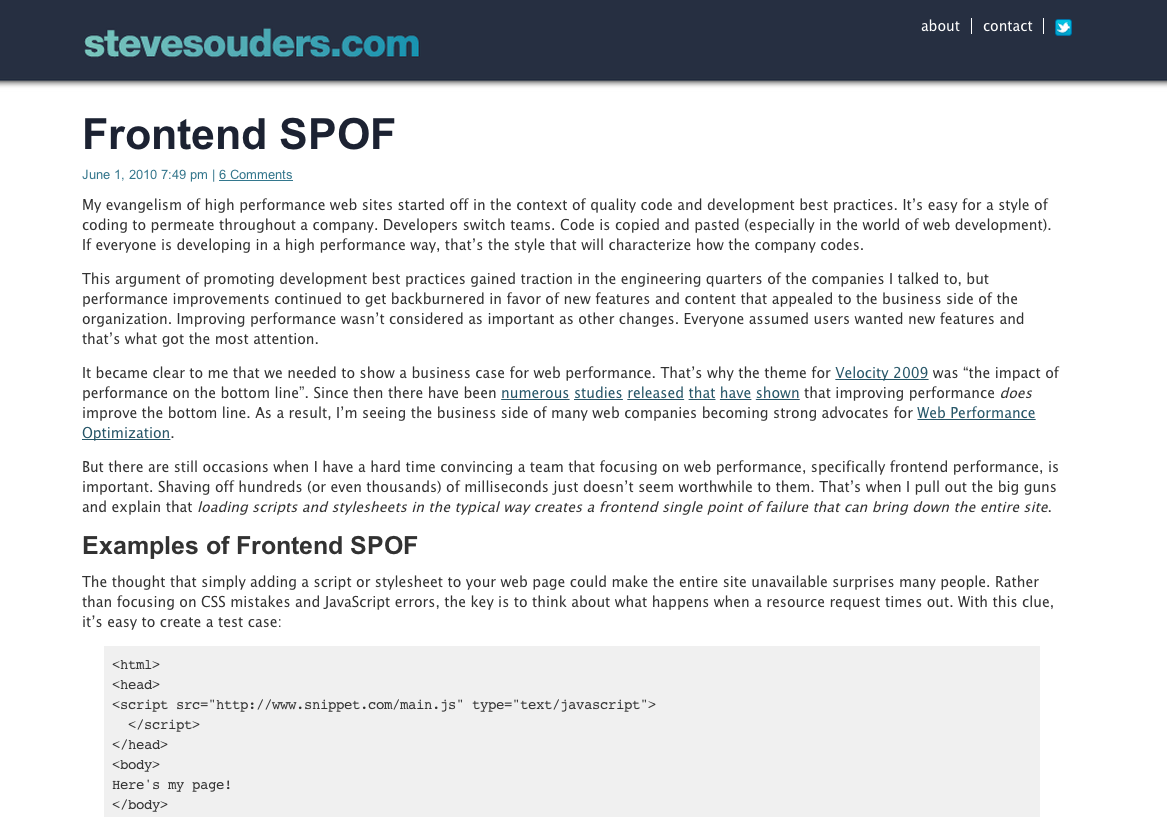 Frontend SPOF
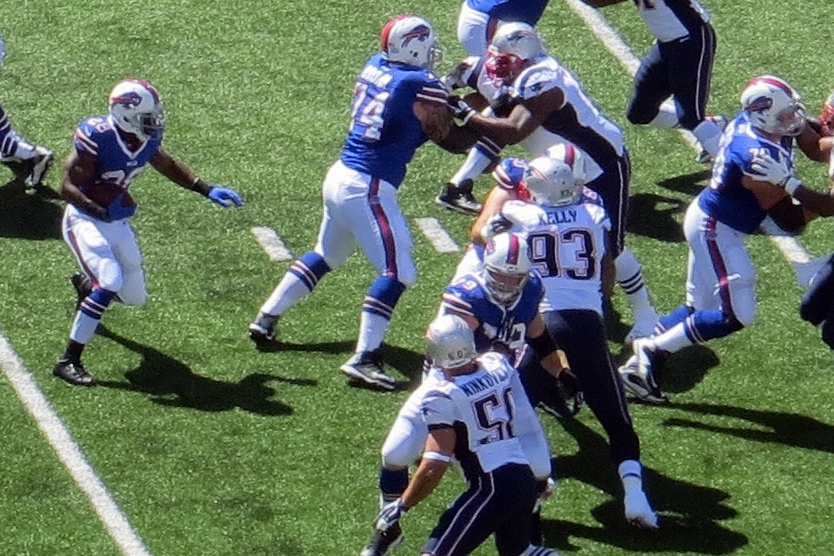 scripts
stylesheets
fonts
flickr.com/photos/runneralan/9741423581
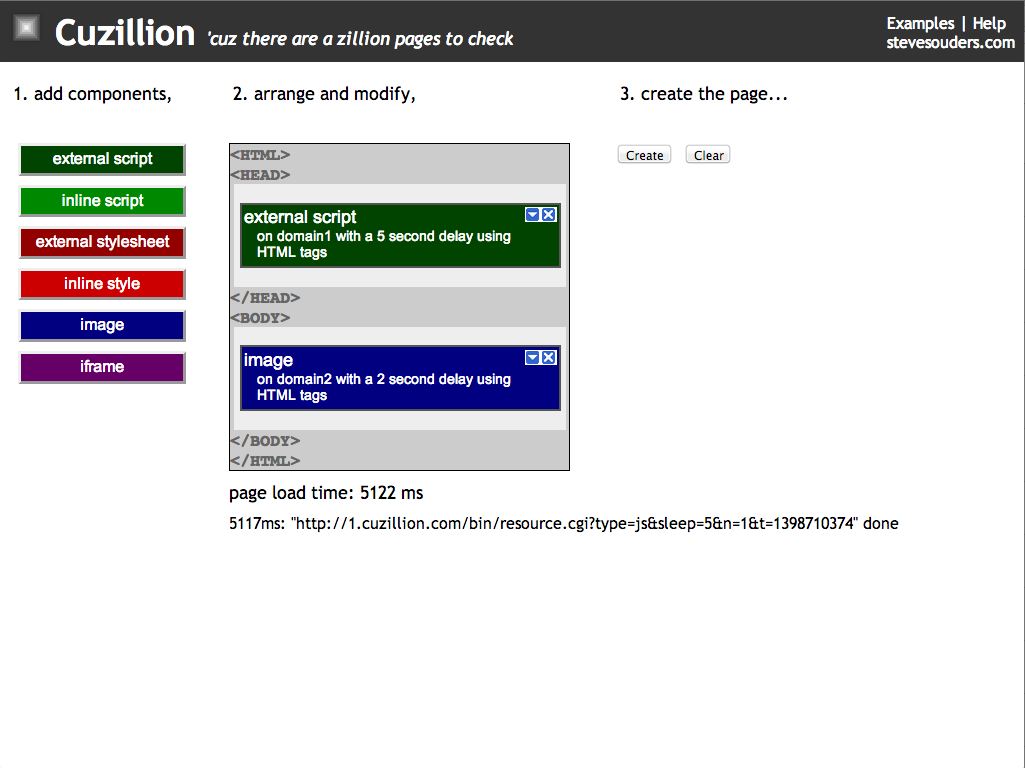 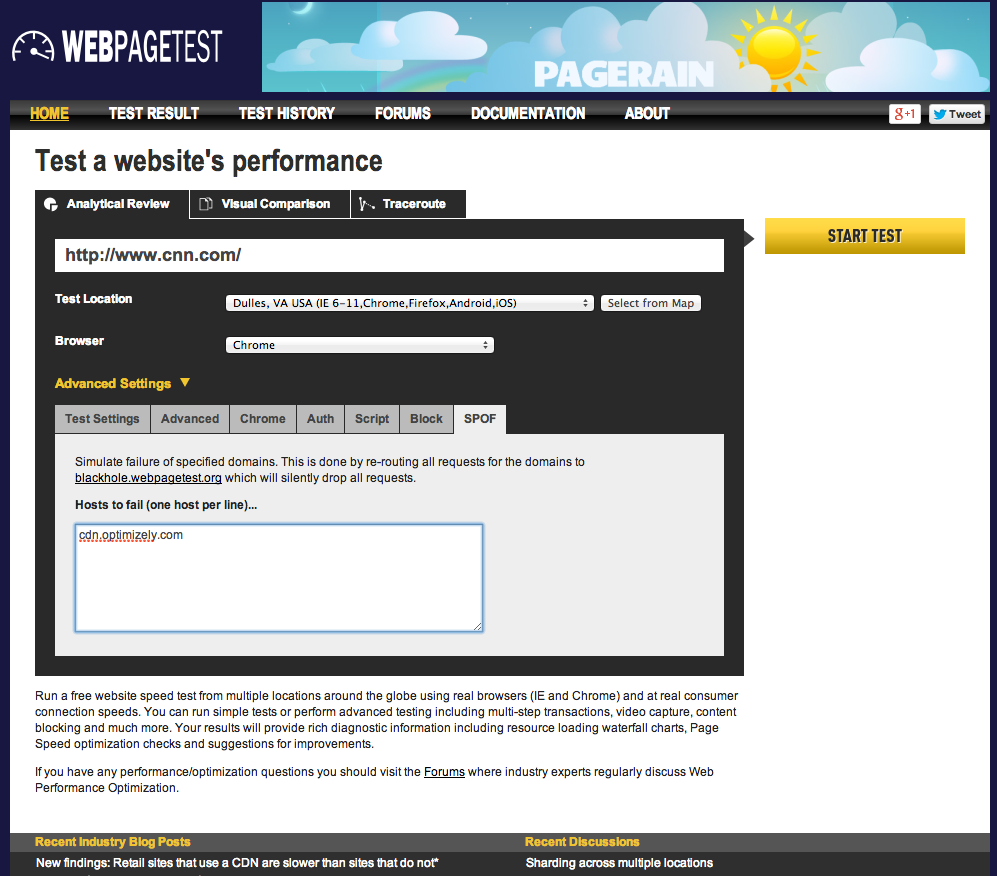 [Speaker Notes: http://www.webpagetest.org/video/compare.php?tests=140429_9G_5QD,140429_M5_5QE]
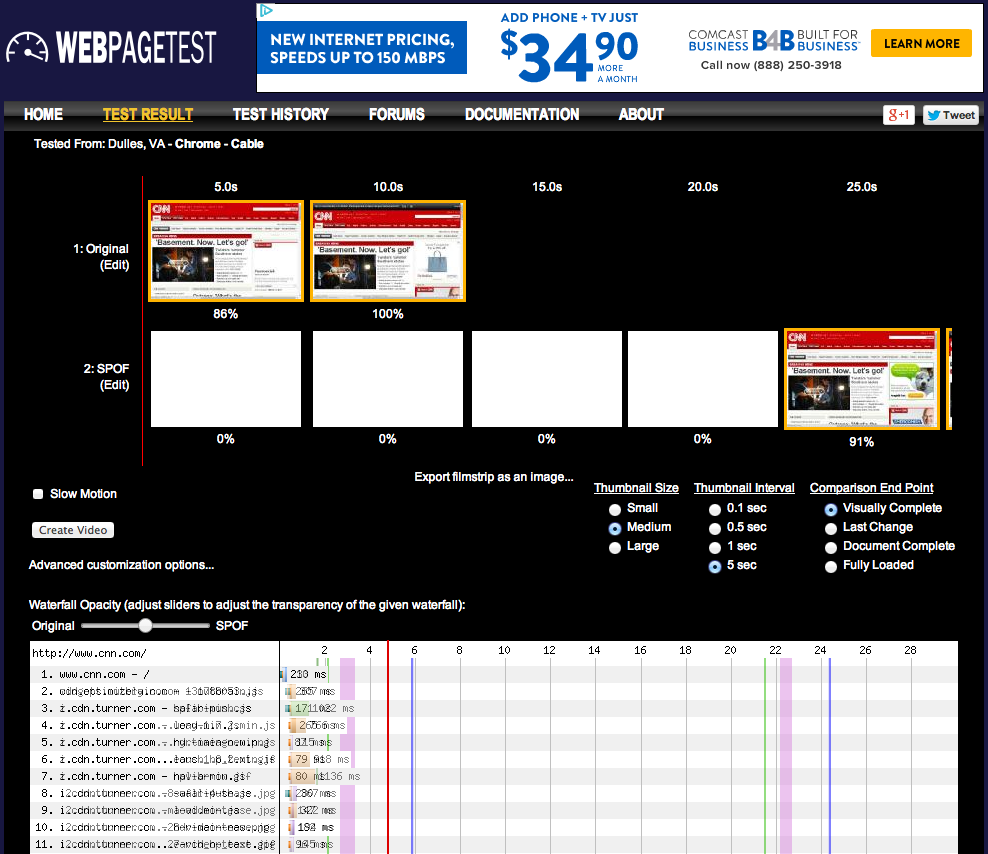 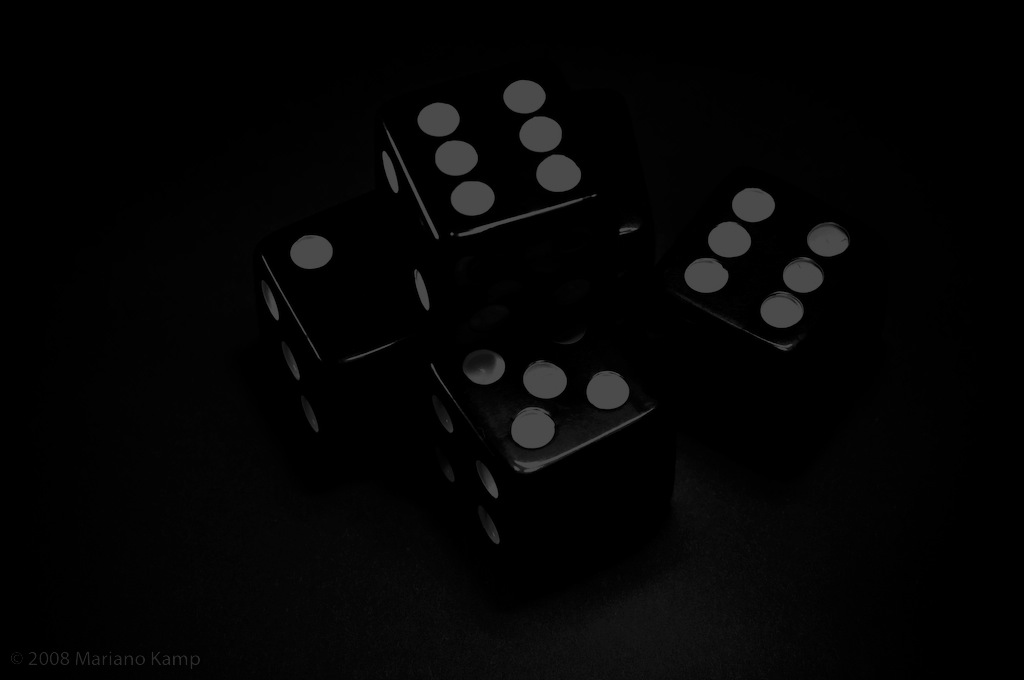 p(frontend SPOF)  
= p(at least one 3rd party down)
= 1 – p(all 3rd party up)
= 1 – p(3rd party up)n

where
n = # of 3rd party JS, CSS, & fonts on the page
flickr.com/photos/mkamp/2478311790
[Speaker Notes: https://www.khanacademy.org/math/probability/independent-dependent-probability/independent_events/v/getting-at-least-one-heads

SLAs:
99.95% - Amazon EC2, http://aws.amazon.com/ec2/sla/
99.95% - Google App Engine, https://developers.google.com/appengine/sla
99.9% - Google Apps, https://www.google.com/apps/intl/en/terms/sla.html
99.9% - Google Analytics, http://static.googleusercontent.com/media/www.google.com/en/us/intl/en_ALL/analytics/premium/premium_fact_sheet.pdf

10 of 28 cloud services from this study had availability below 99.9%
http://iwgcr.org/wp-content/uploads/2013/06/IWGCR-Paris.Ranking-003.2-en.pdf
    Availability 2007-2012Tumblr    99.977Facebook    99.966GoDaddy    99.932GitHub    99.863Twitter    99.852Netflix    99.772Google Apps    99.67Apple iCloud Mail    99.658SalesForce    99.608Microsoft Xbox Live    99.304Microsoft Windows Azure    98.727Amazon Web Services    97.435]
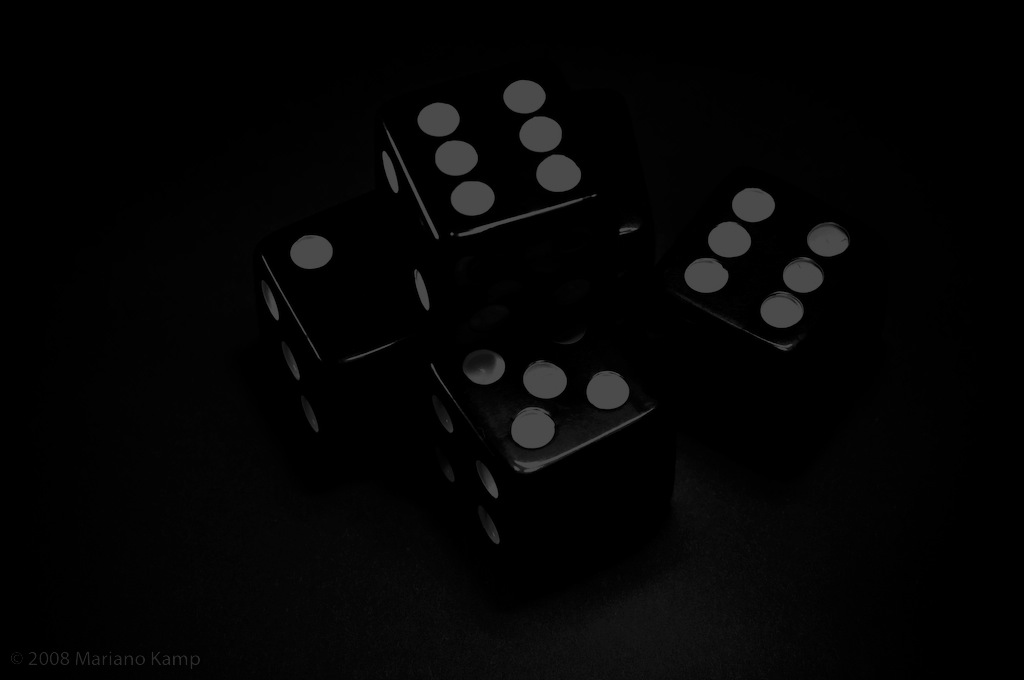 p(frontend SPOF)
example:
p(3rd party up) = 0.998 (17 hr/yr)
n = 10
p(frontend SPOF)
= 1 - p(3rd party up)n
= 1 - (0.998)10
= 1 – (0.98)
= 0.02   (7.2 days/yr)
flickr.com/photos/mkamp/2478311790
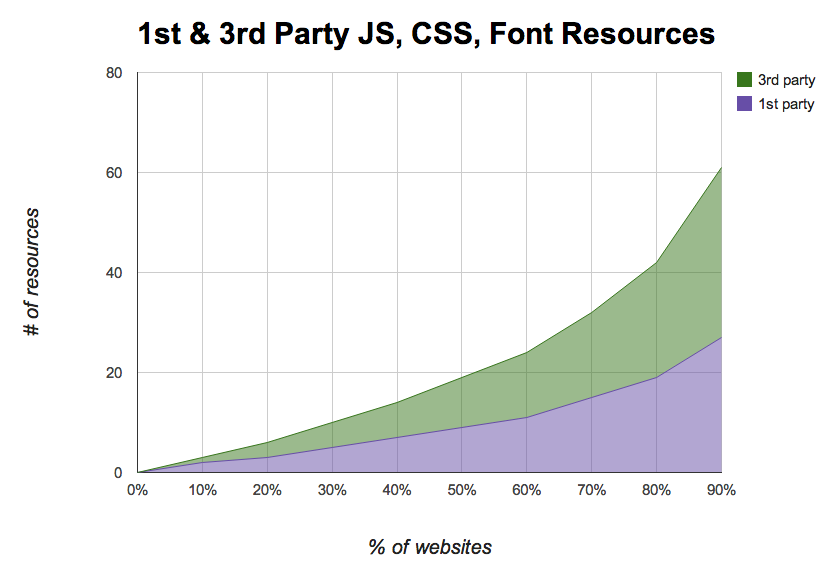 bigqueri.es/t/what-is-the-distribution-of-1st-party-vs-3rd-party-resources/100
[Speaker Notes: median: 10 3rd party scripts, stylesheets, and fonts
80th: 23
90th: 34

SELECT party,  
  NTH(10, quantiles(cnt)) p10,  
  NTH(20, quantiles(cnt)) p20,
  NTH(30, quantiles(cnt)) p30,
  NTH(40, quantiles(cnt)) p40,
  NTH(50, quantiles(cnt)) p50,
  NTH(60, quantiles(cnt)) p60,
  NTH(70, quantiles(cnt)) p70,
  NTH(80, quantiles(cnt)) p80,
  NTH(90, quantiles(cnt)) p90,
  NTH(99, quantiles(cnt)) p99
FROM (  
  SELECT 
    origin,
    IF (req_host CONTAINS REGEXP_EXTRACT(origin, r'([\w-]+)'), INTEGER(1), INTEGER(3)) AS party,
    COUNT(*) as cnt
  FROM [httparchive:runs.2014_04_15_requests] as requests JOIN EACH (
    SELECT pageid, DOMAIN(url) as origin
    FROM [httparchive:runs.2014_04_15_pages]
  ) pages ON pages.pageid = requests.pageid
  where (resp_content_type like "%css%" OR resp_content_type like "%script%" OR resp_content_type like "%font%") 
  GROUP BY origin, party
)
GROUP by party]
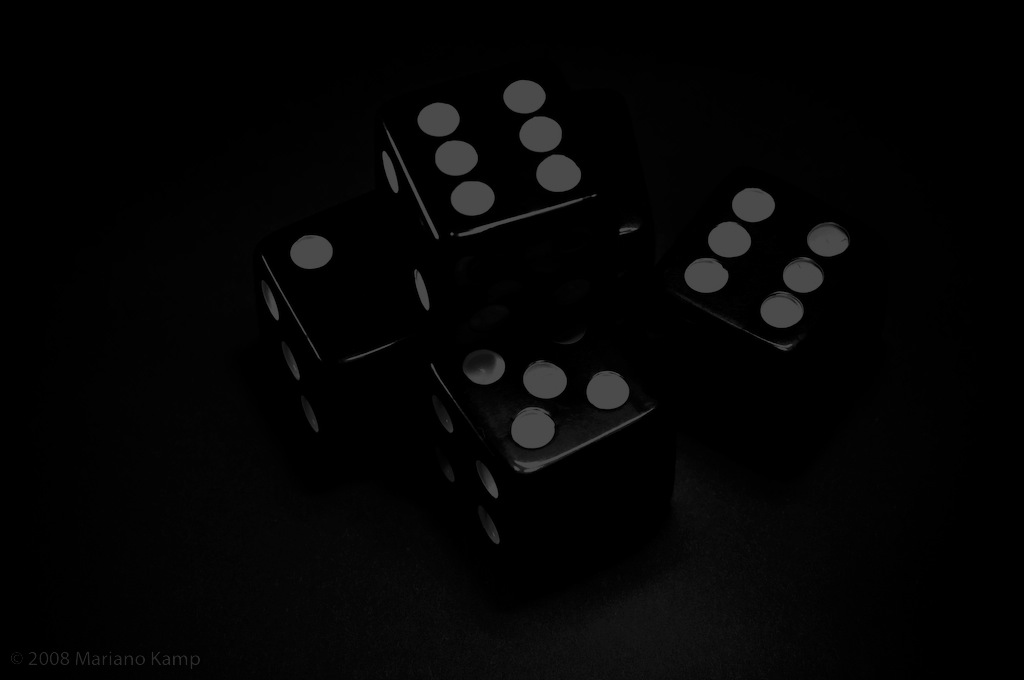 p(3rd party up)?
SLAs
99.9% - GA, Google Apps
99.95% - GAE, Amazon EC2
Uptime 2007-2012
99.93% - GoDaddy
99.86% - GitHub
99.67% - Google Apps
97.43% - AWS
iwgcr.org/wp-content/uploads/2013/06/IWGCR-Paris.Ranking-003.2-en.pdf
flickr.com/photos/mkamp/2478311790
[Speaker Notes: SLAs:
99.95% - Amazon EC2, http://aws.amazon.com/ec2/sla/
99.95% - Google App Engine, https://developers.google.com/appengine/sla
99.9% - Google Apps, https://www.google.com/apps/intl/en/terms/sla.html
99.9% - Google Analytics, http://static.googleusercontent.com/media/www.google.com/en/us/intl/en_ALL/analytics/premium/premium_fact_sheet.pdf

10 of 28 cloud services from this study had availability below 99.9%
http://iwgcr.org/wp-content/uploads/2013/06/IWGCR-Paris.Ranking-003.2-en.pdf
    Availability 2007-2012BASED ON PRESS RELEASES
Tumblr    99.977Facebook    99.966GoDaddy    99.932GitHub    99.863Twitter    99.852Netflix    99.772Google Apps    99.67Apple iCloud Mail    99.658SalesForce    99.608Microsoft Xbox Live    99.304Microsoft Windows Azure    98.727Amazon Web Services    97.435]
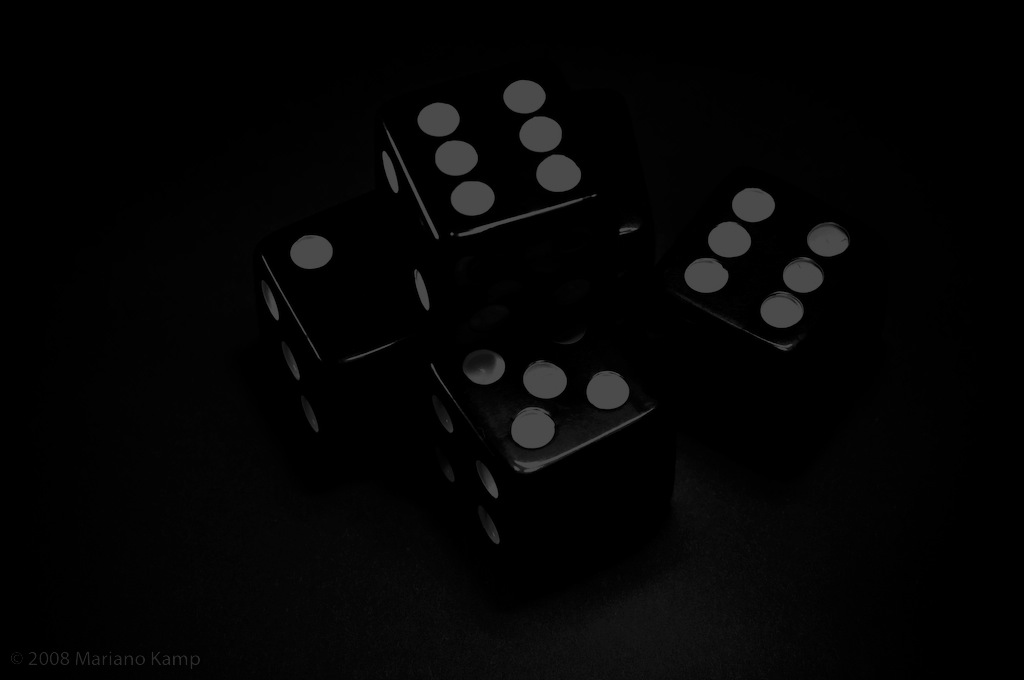 p(frontend SPOF)
p(3rd party up)
n
(days/year)
p(frontend SPOF)
flickr.com/photos/mkamp/2478311790
[Speaker Notes: In reality it's not this bad because:
 - Fonts are less SPOFish. Fonts are 2 at 50th and 7 at 90th.
 - 3rd party resources from same domain count as a single event (probably).
 - ASYNC]
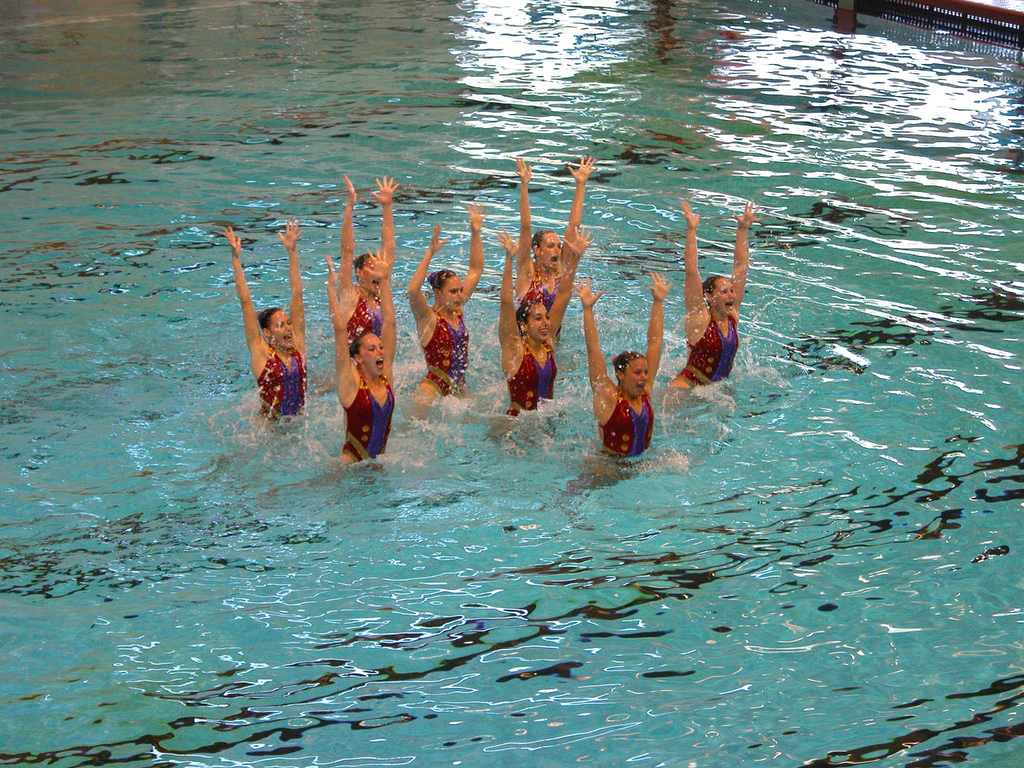 sync
flickr.com/photos/krhamm/171302038
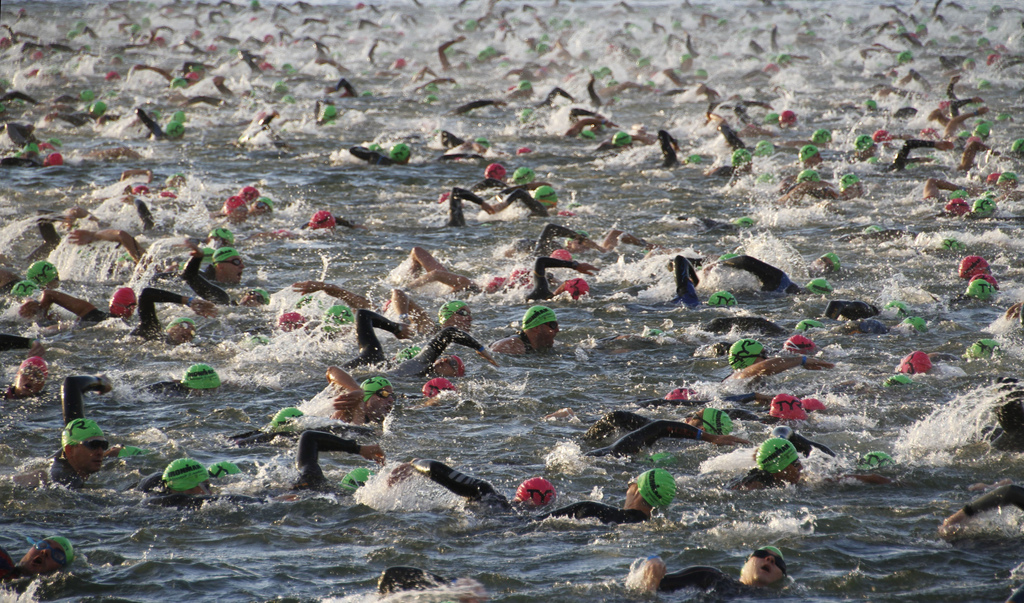 async
flickr.com/photos/8229345@N02/7980116331
load scripts async
var s0 = document. getElementsByTagName('script')[0];
var s1 = document. createElement('script');
s1.async = true;
s1.src = 'common.js';
s0.parentNode.insertBefore(s1, s0);
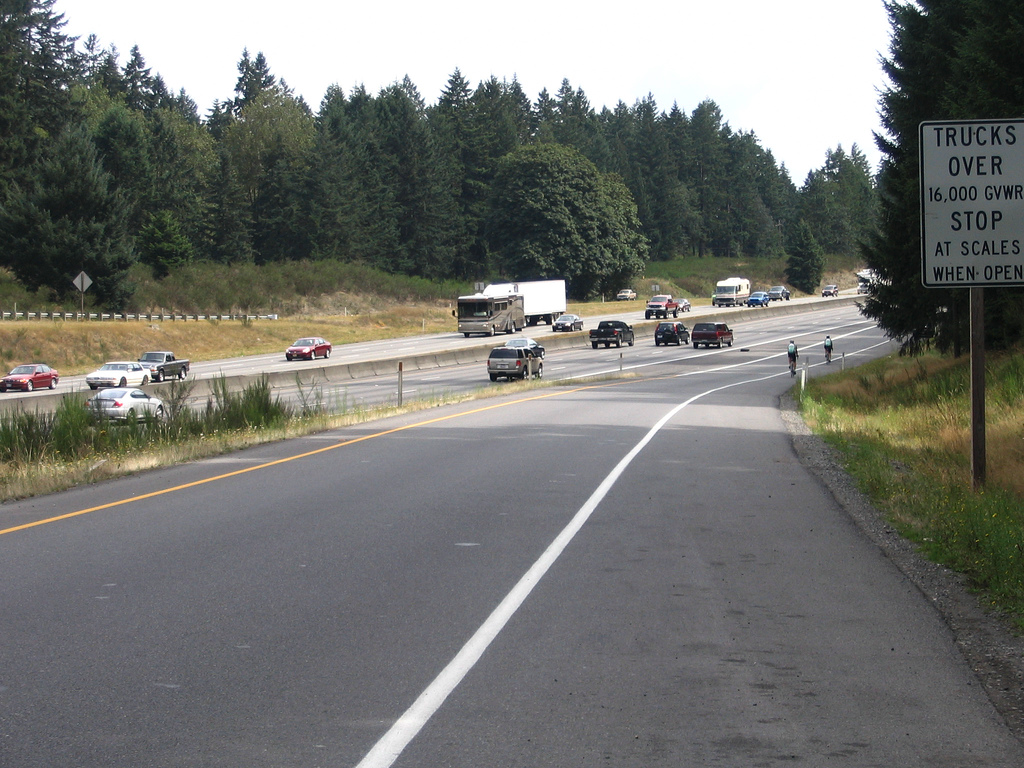 https://www.flickr.com/photos/thisisbossi/3069180895
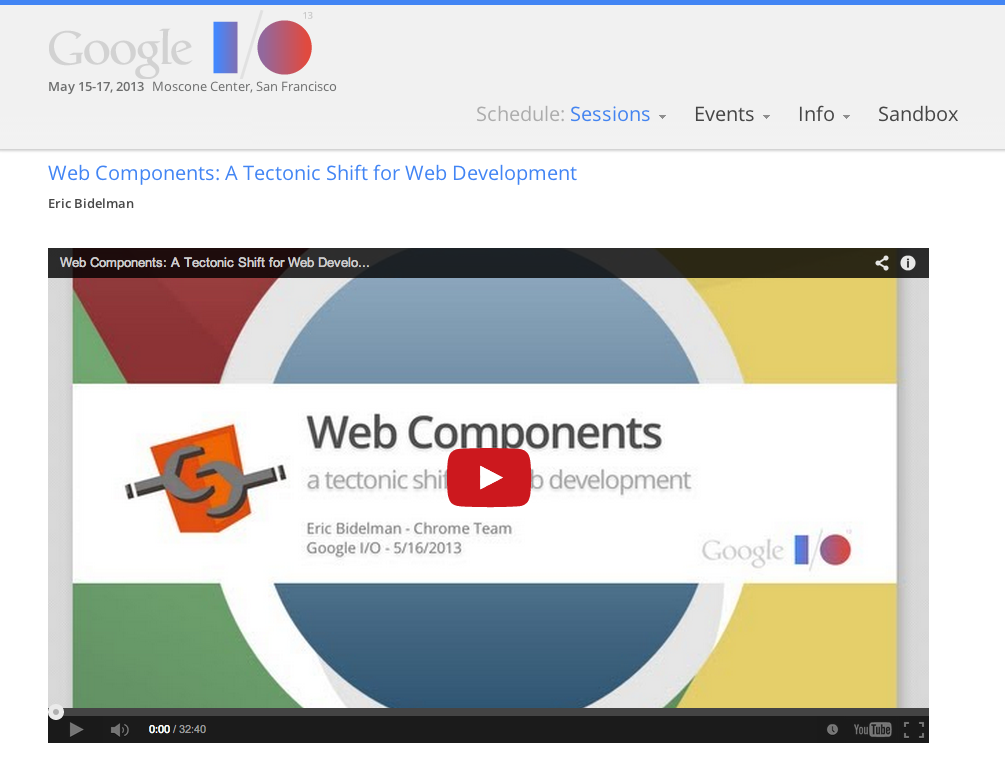 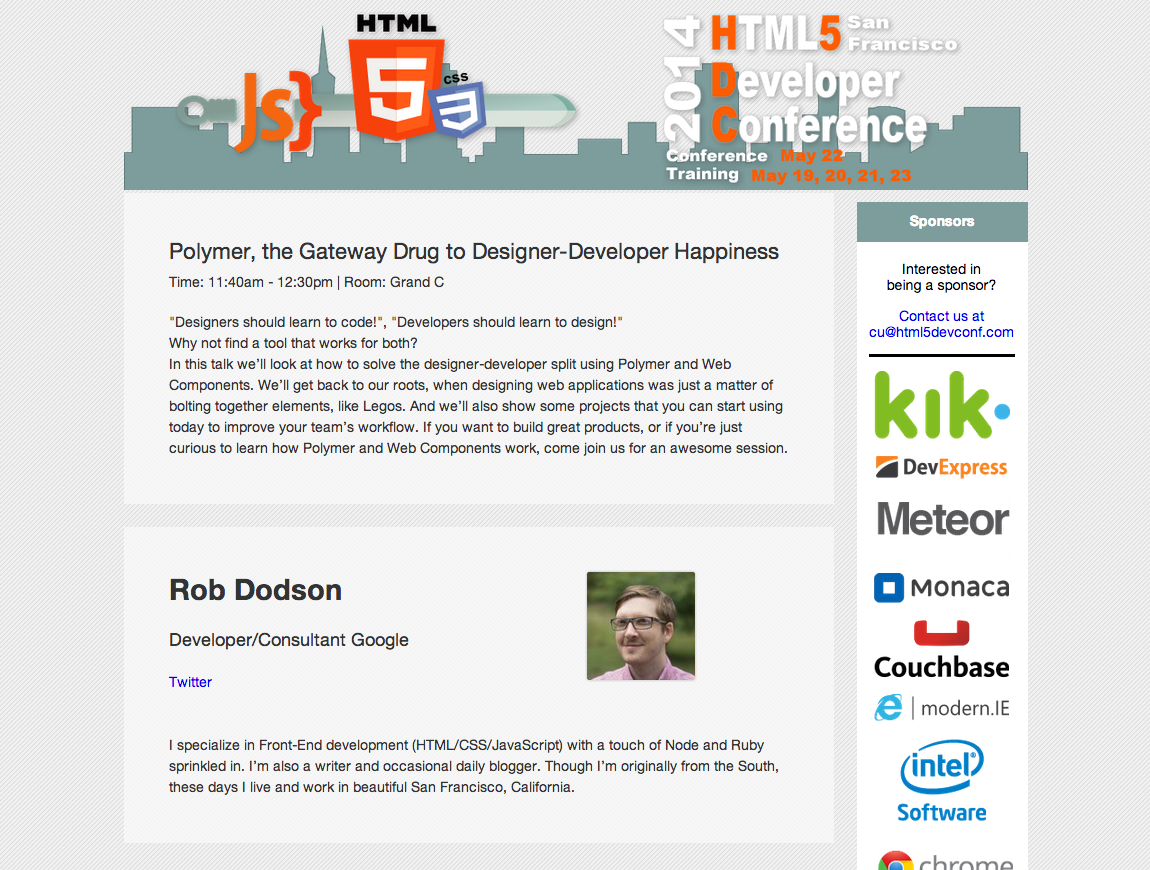 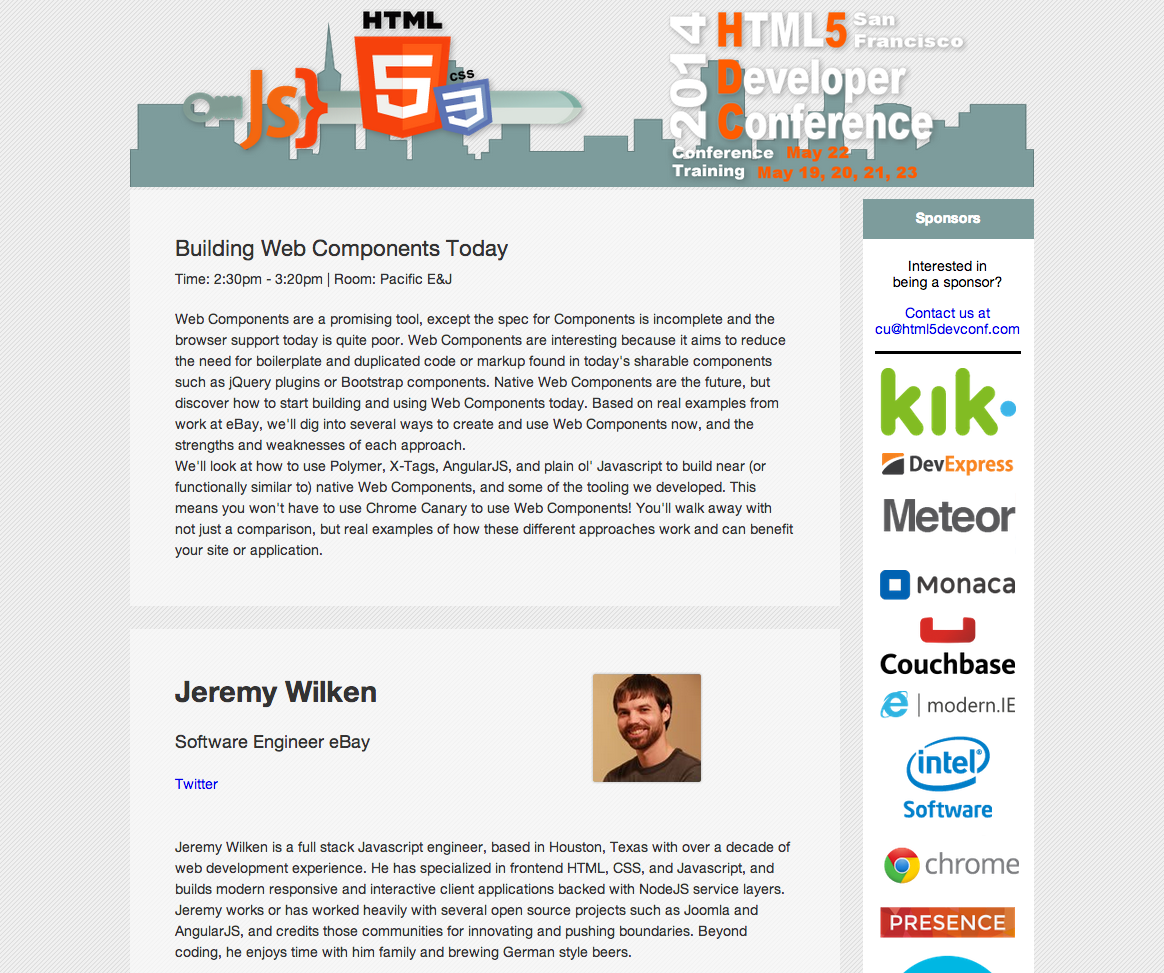 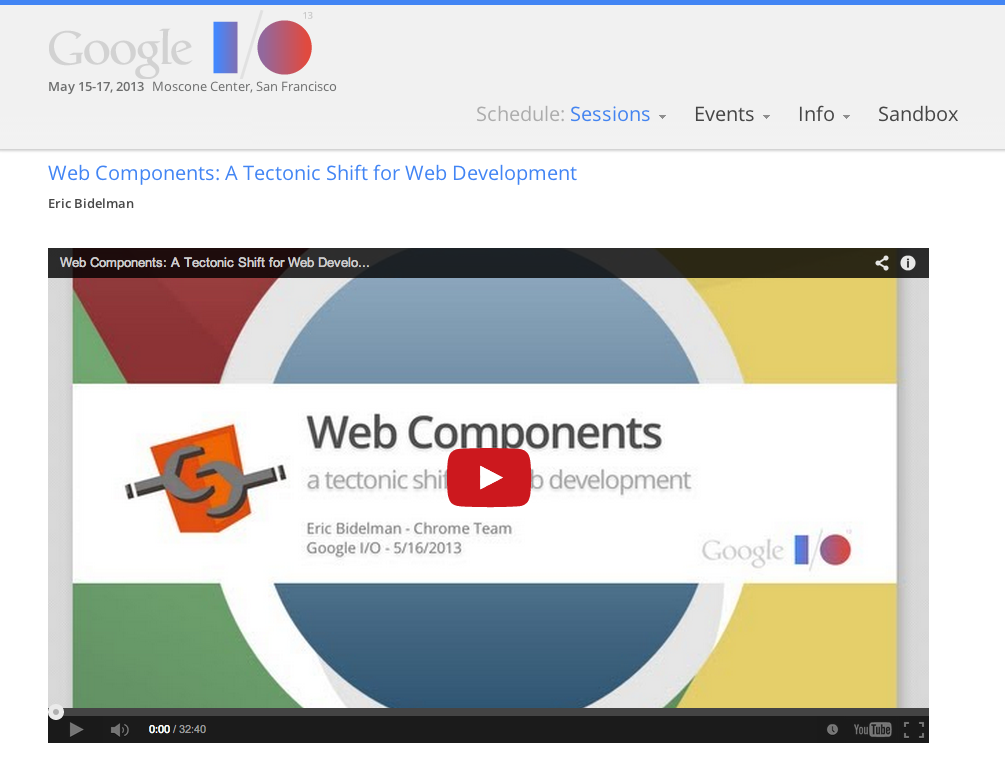 HTML Templates
Shadow DOM
HTML Imports
Custom Elements
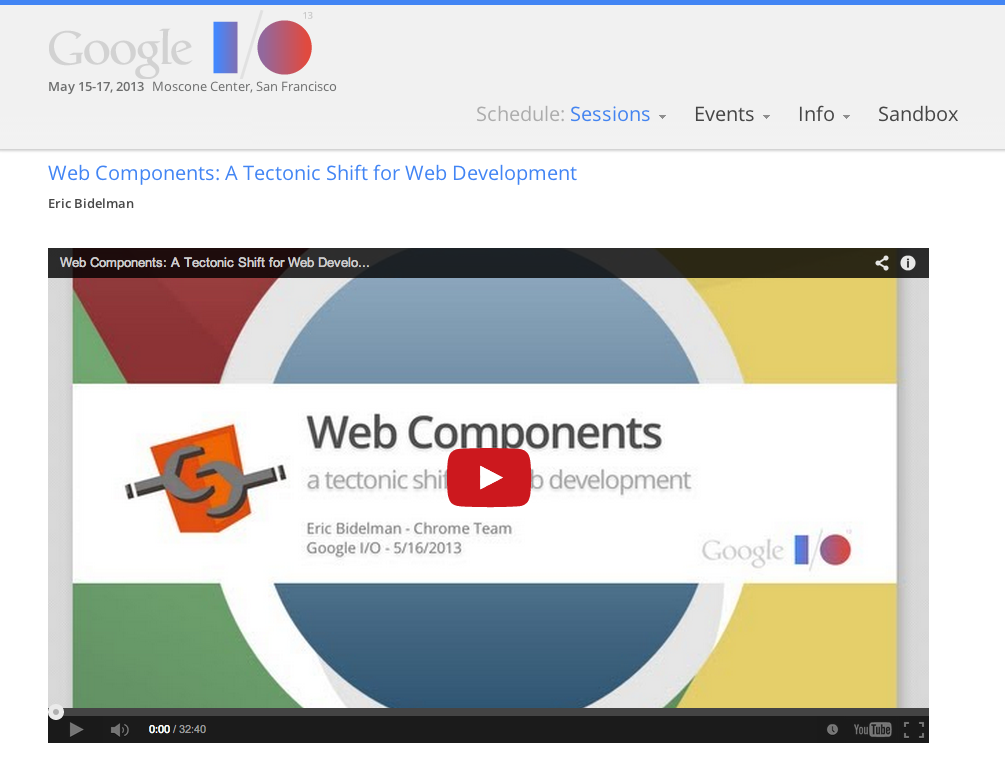 HTML Templates
Shadow DOM
HTML Imports
Custom Elements
[Speaker Notes: HTML Templates – download & parse HTML but DON'T render
Shadow DOM – markup encapsulation, style boundaries, 
HTML IMPORTS ARE INTEGRAL TO WEB COMPONENTS for reuse argument]
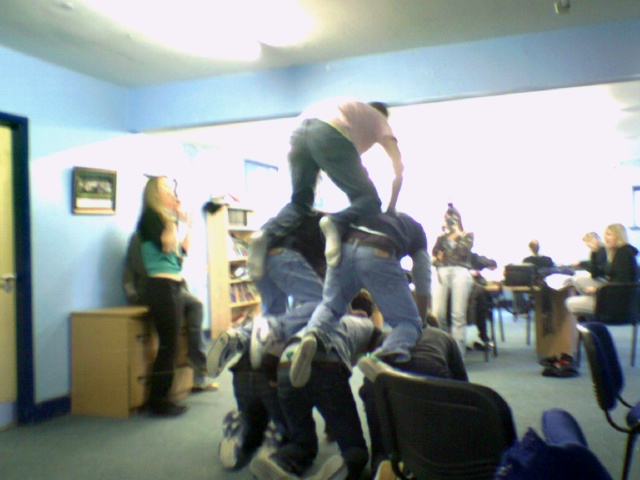 Support
Chrome 33-34 with chrome://flags/
experimental Web Platform features
Experimental JavaScript
HTML Imports
Chrome 36+: no flags
Polymer: http://www.polymer-project.org/
flickr.com/photos/callumscott2/167684986
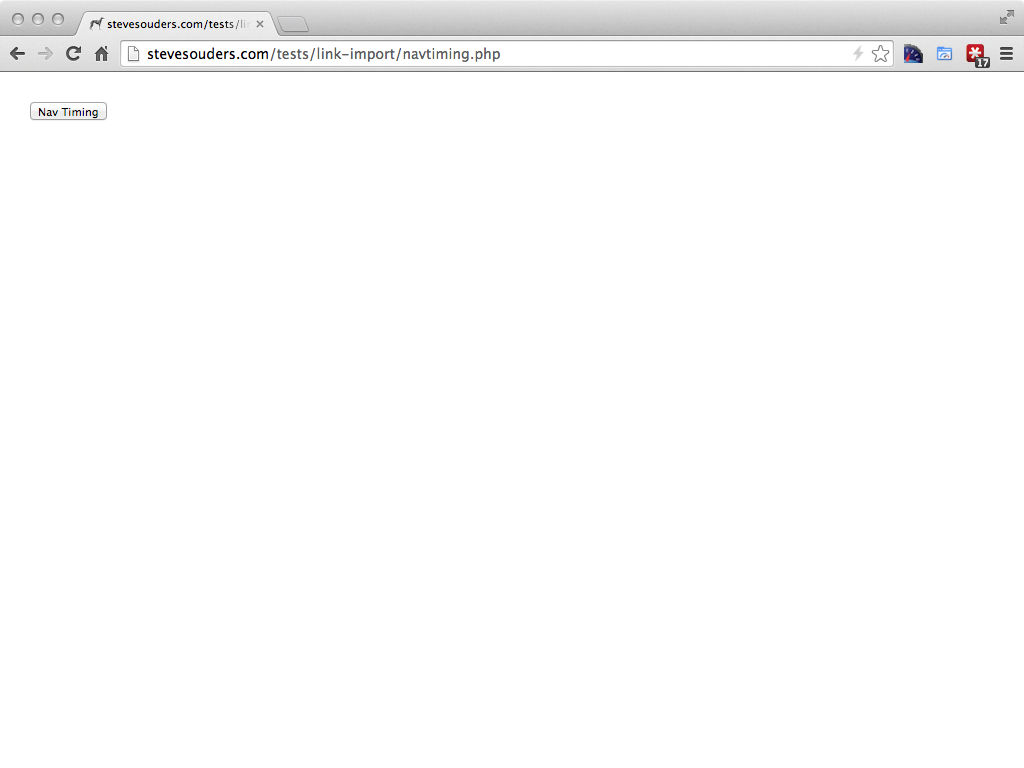 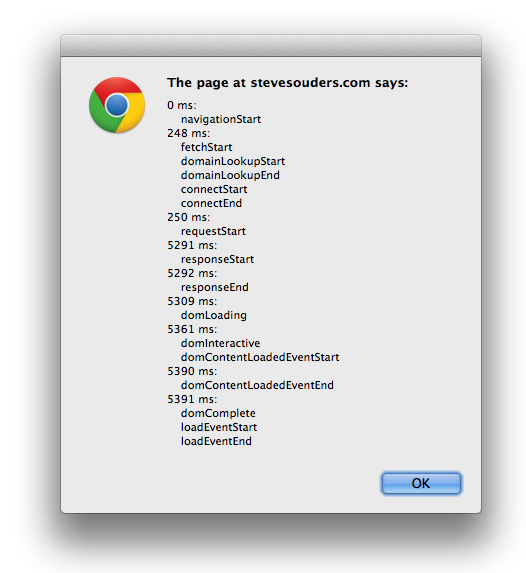 navtiming.php:
<div id='navtiming-content'>
<input type=button 
  value='Nav Timing' 
  onclick='doNavTiming()'>
</div>
<script>
function doNavTiming() { ... }
</script>
navtiming.php:
<div id='navtiming-content'>
<input type=button 
  value='Nav Timing' 
  onclick='doNavTiming()'>
</div>
<script>
function doNavTiming() { ... }
</script>
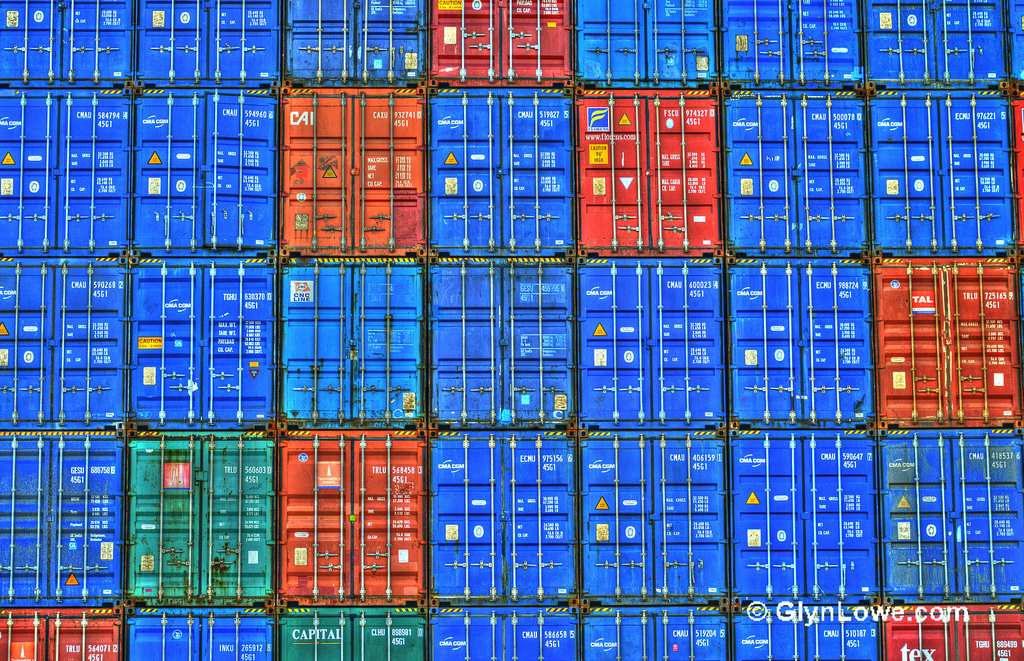 HTML Imports
<link rel="import" href="navtiming.html">
navtiming.html:
<div id="navtiming-content">
<input type=button value='Nav Timing' onclick='doNavTiming()'>
</div>
<script>
function doNavTiming() {…}
flickr.com/photos/glynlowe/10039742285
insert imported HTML
var link = document. querySelector('link[rel=import]');
var content = link.import. querySelector('#navtiming-content');
document.getElementById('target'). appendChild(content. cloneNode(true));
<html> 
<head>
<link rel="import" href="navtiming.php">
</head> 
<body>
<div id="target"></div>
<script>
var link = document. querySelector('link[rel=import]');
var content = link.import. querySelector('#navtiming-content');
document.getElementById('target'). appendChild(content.cloneNode(true));
</script>
</body> 
</html>
<html> 
<head>
<link rel="import" href="navtiming.php">
</head> 
<body>
<div id="target"></div>
<script>
var link = document. querySelector('link[rel=import]');
var content = link.import. querySelector('#navtiming-content');
document.getElementById('target'). appendChild(content.cloneNode(true));
</script>
</body> 
</html>
<html> 
<head>
<link rel="import" href="navtiming.php">
</head> 
<body>
<div id="target"></div>
<script>
var link = document. querySelector('link[rel=import]');
var content = link.import. querySelector('#navtiming-content');
document.getElementById('target'). appendChild(content.cloneNode(true));
</script>
</body> 
</html>
<html> 
<head>
<link rel="import" href="navtiming.php">
</head> 
<body>
<div id="target"></div>
<script>
var link = document. querySelector('link[rel=import]');
var content = link.import. querySelector('#navtiming-content');
document.getElementById('target'). appendChild(content.cloneNode(true));
</script>
</body> 
</html>
<html> 
<head>
<link rel="import" href="navtiming.php">
</head> 
<body>
<div id="target"></div>
<script>
var link = document. querySelector('link[rel=import]');
var content = link.import. querySelector('#navtiming-content');
document.getElementById('target'). appendChild(content.cloneNode(true));
</script>
</body> 
</html>
<html> 
<head>
<link rel="import" href="navtiming.php">
</head> 
<body>
<div id="target"></div>
<script>
var link = document. querySelector('link[rel=import]');
var content = link.import. querySelector('#navtiming-content');
document.getElementById('target'). appendChild(content.cloneNode(true));
</script>
</body> 
</html>
Race Condition?
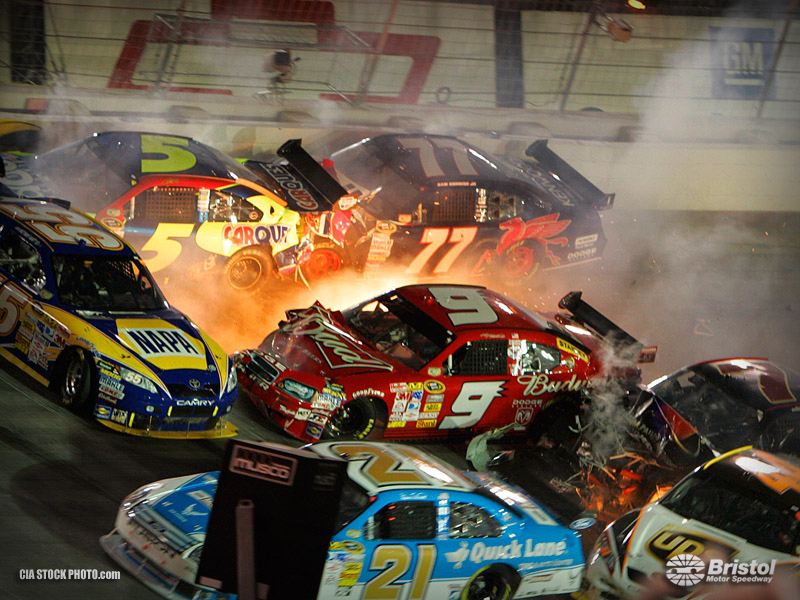 <html> 
<head>
<link rel="import" href="navtiming.php">
</head> 
<body>
<div id="target"></div>
<script>
var link = document. querySelector('link[rel=import]');
var content = link.import. querySelector('#navtiming-content');
document.getElementById('target'). appendChild(content.cloneNode(true));
</script>
</body> 
</html>
Race Condition!
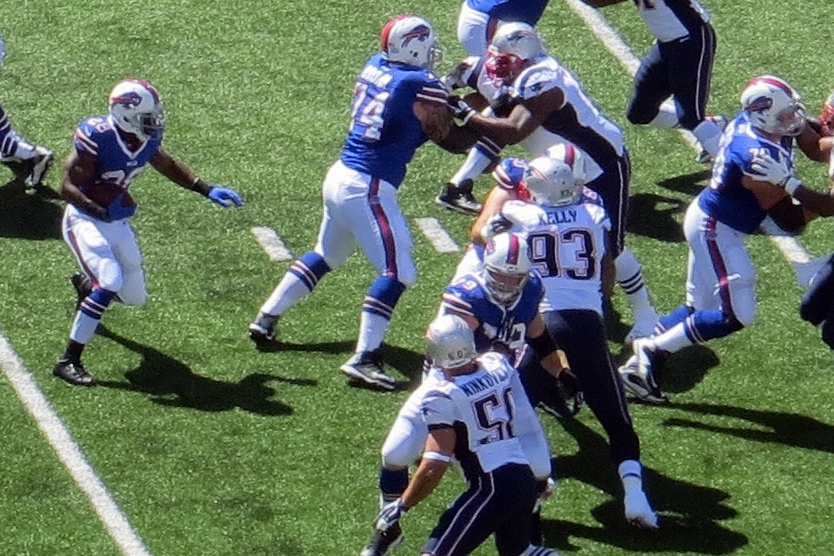 resolution: BLOCK
Chrome 33-34:
stop parsing at next SCRIPT tag
Chrome 36:
stop parsing immediately – entire BODY is blocked from rendering
flickr.com/photos/runneralan/9741423581
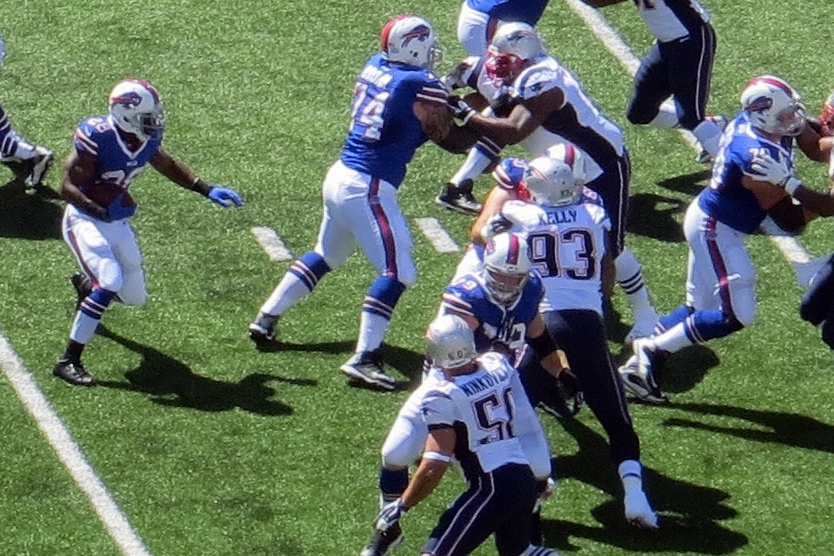 scripts
stylesheets
fonts
web components (new!)
flickr.com/photos/runneralan/9741423581
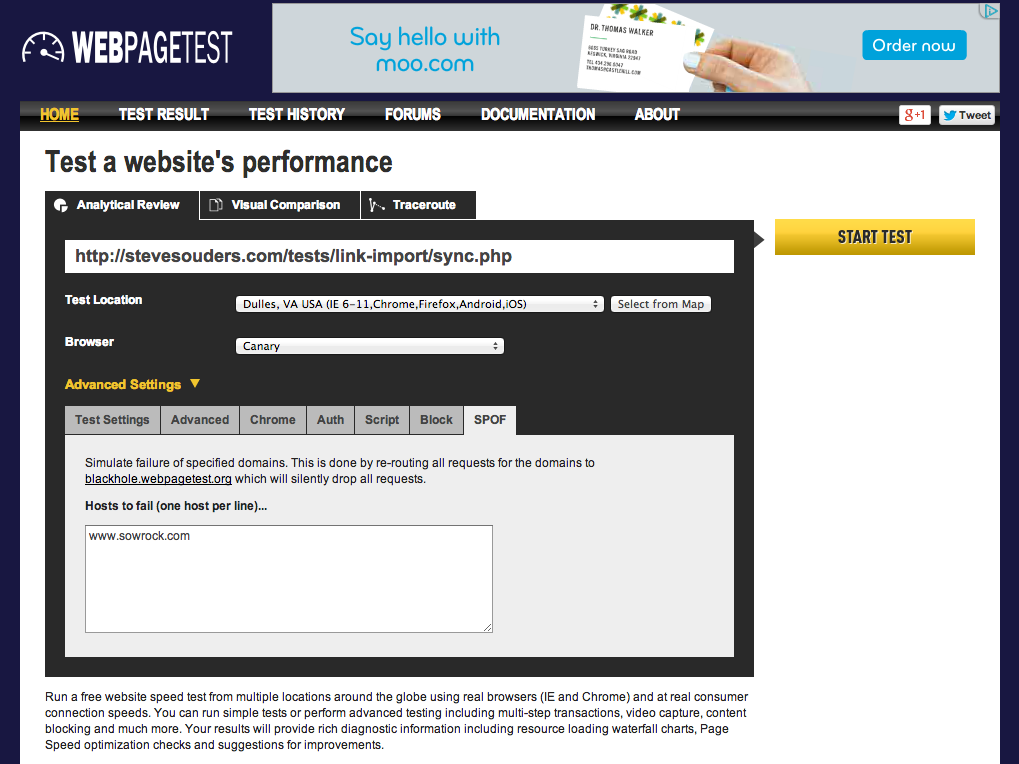 [Speaker Notes: http://www.webpagetest.org/video/compare.php?tests=140429_WZ_12SP,140429_VX_12SQ]
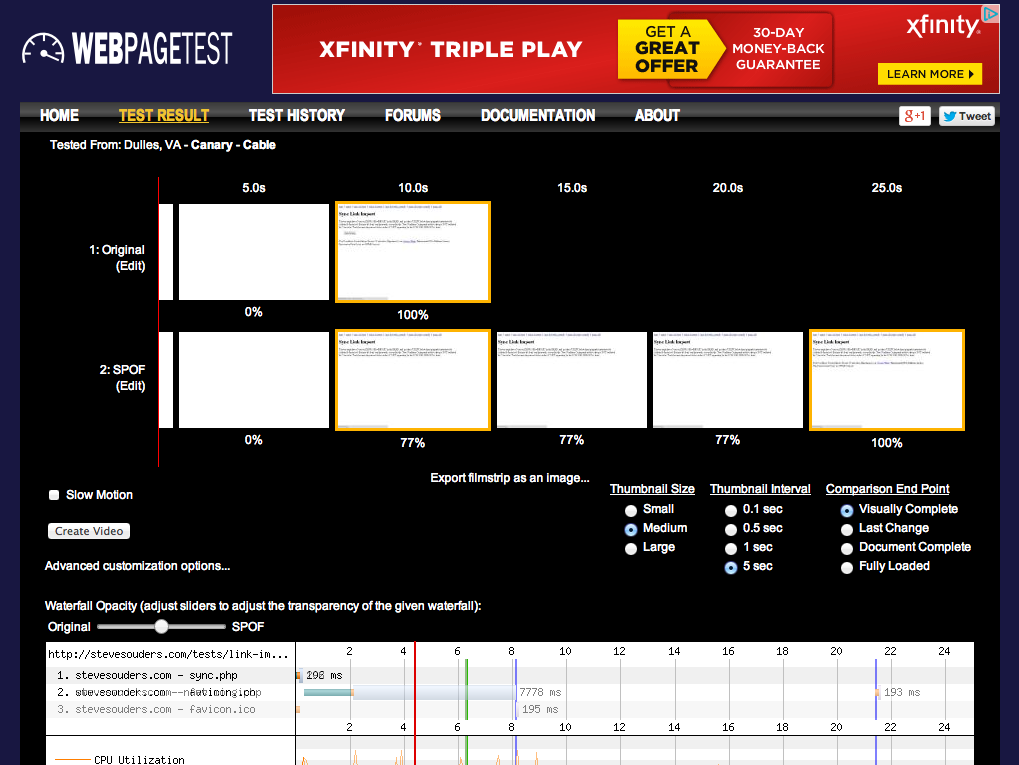 [Speaker Notes: http://www.webpagetest.org/video/compare.php?tests=140429_WZ_12SP,140429_VX_12SQ]
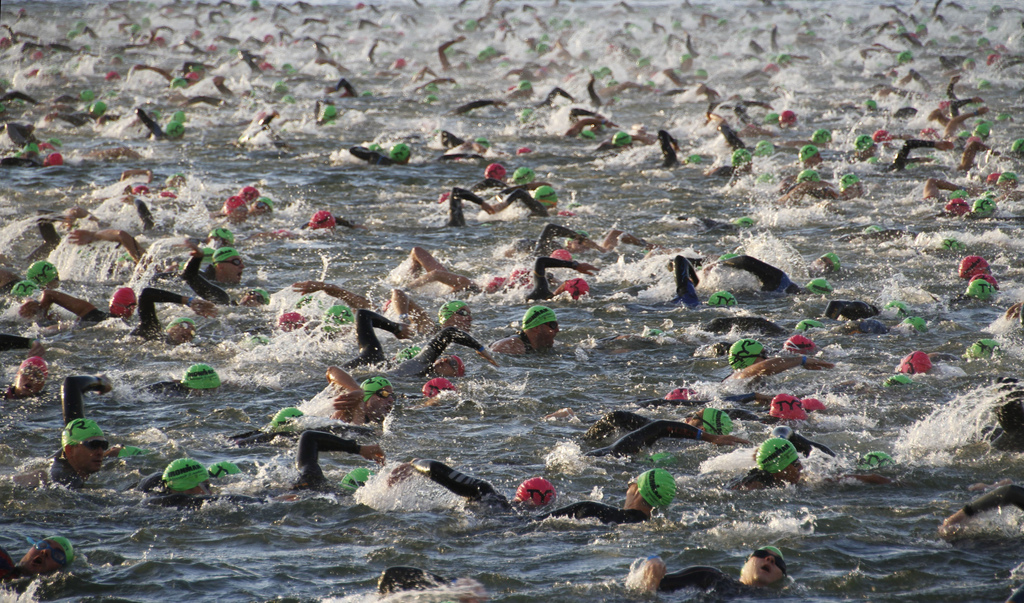 load HTML Imports async
var link = document. createElement('link');
link.rel = 'import';
link.onload = function() {                
var link = document.querySelector('link[rel=import]');
var content = link.import.querySelector('#navtiming-content');
document.getElementById('target').appendChild(content.cloneNode(true));
};
link.href = 'navtiming.php';
document.getElementsByTagName ('head')[0].appendChild(link);
flickr.com/photos/8229345@N02/7980116331
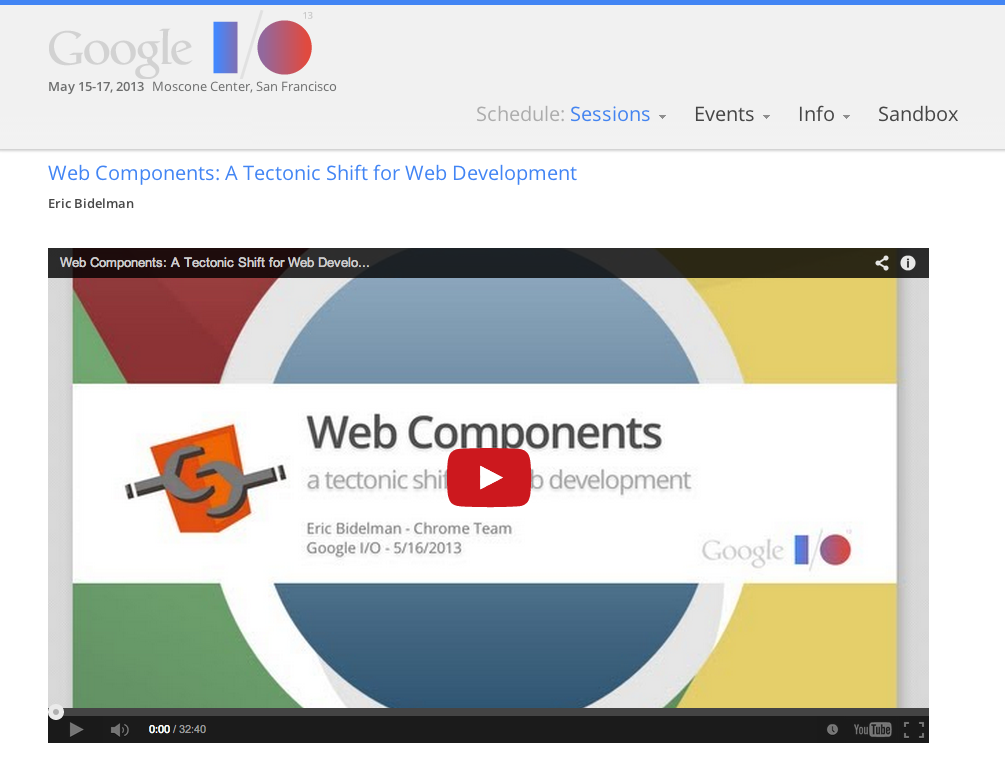 HTML Templates
Shadow DOM
HTML Imports
Custom Elements
Custom Elements
<link rel="import" href="navtimingce.php">
navtimingce.php:
<script>
var NavTimingProto = Object.create(HTMLElement.prototype);
NavTimingProto.createdCallback = function(){
 this.innerHTML = "<input type=button…>"; };
document.registerElement('nav-timing', {prototype: NavTimingProto});
function doNavTiming() {...};
MUST have hyphen!
Custom Elements
<link rel="import" href="navtimingce.php">
navtimingce.php:
<script>
var NavTimingProto = Object.create(HTMLElement.prototype);
NavTimingProto.createdCallback = function(){
 this.innerHTML = "<input type=button…>"; };
document.registerElement('nav-timing', {prototype: NavTimingProto});
function doNavTiming() {...};
Custom Elements
<link rel="import" href="navtimingce.php">
navtimingce.php:
<script>
var NavTimingProto = Object.create(HTMLElement.prototype);
NavTimingProto.createdCallback = function(){
 this.innerHTML = "<input type=button…>"; };
document.registerElement('nav-timing', {prototype: NavTimingProto});
function doNavTiming() {...};
Custom Elements
<link rel="import" href="navtimingce.php">
navtimingce.php:
<script>
var NavTimingProto = Object.create(HTMLElement.prototype);
NavTimingProto.createdCallback = function(){
 this.innerHTML = "<input type=button…>"; };
document.registerElement('nav-timing', {prototype: NavTimingProto});
function doNavTiming() {...};
Custom Elements
<link rel="import" href="navtimingce.php">
navtimingce.php:
<script>
var NavTimingProto = Object.create(HTMLElement.prototype);
NavTimingProto.createdCallback = function(){
 this.innerHTML = "<input type=button…>"; };
document.registerElement('nav-timing', {prototype: NavTimingProto});
function doNavTiming() {...};
MUST have hyphen!
insert custom element
<nav-timing></nav-timing>
That's it!
<html> 
<head>
<link rel="import" href="navtimingce.php">
</head> 
<body>
<nav-timing></nav-timing>
</body> 
</html>
Race Condition?
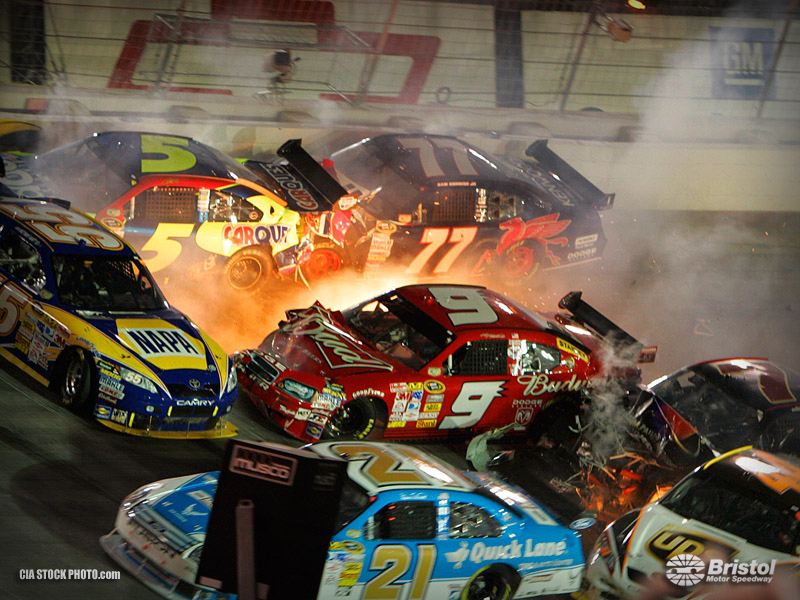 <html> 
<head>
<link rel="import" href="navtimingce.php">
</head> 
<body>
<nav-timing></nav-timing>
</body> 
</html>
Race Condition!
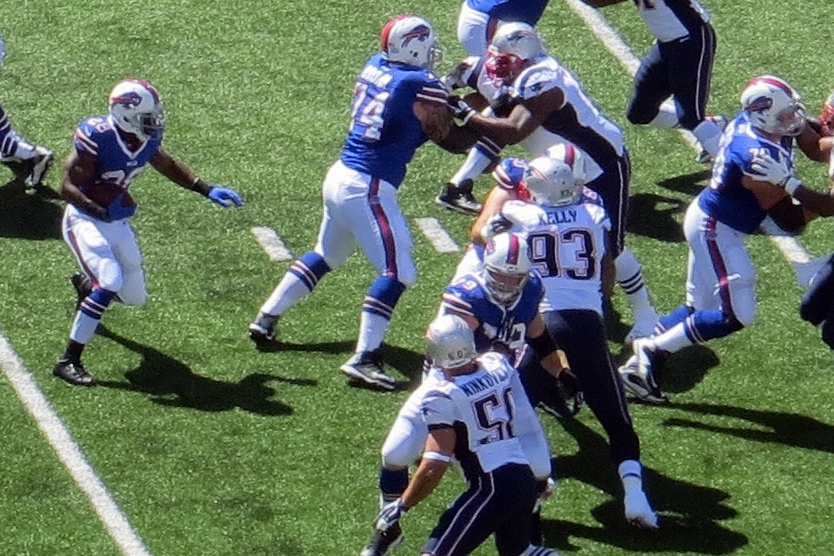 solution: BLOCK
Chrome 33-34:
stop parsing at 1st SCRIPT tag
Chrome 36:
stop parsing immediately – entire BODY is blocked from rendering
all:
ignore hyphenated tags if not registered
flickr.com/photos/runneralan/9741423581
load HTML Imports async
var link = document. createElement('link');
link.rel = 'import';
link.onload = function() {                
var link = document.querySelector('link[rel=import]');
var content = link.import.querySelector('#navtiming-content');
document.getElementById('target').appendChild(content.cloneNode(true));
};
link.href = 'navtiming.php';
document.getElementsByTagName ('head')[0].appendChild(link);
blocks!
[Speaker Notes: used to work in Chrome 33-34]
load HTML Imports async
<link rel="import"
 href="navtiming.php" 
 async
 onload="function() {
  var link = document.querySelector('link[rel=import]');
  var content = link.import.querySelector('#navtiming-content');
  document.getElementById('target').appendChild(content.cloneNode(true));
 }">
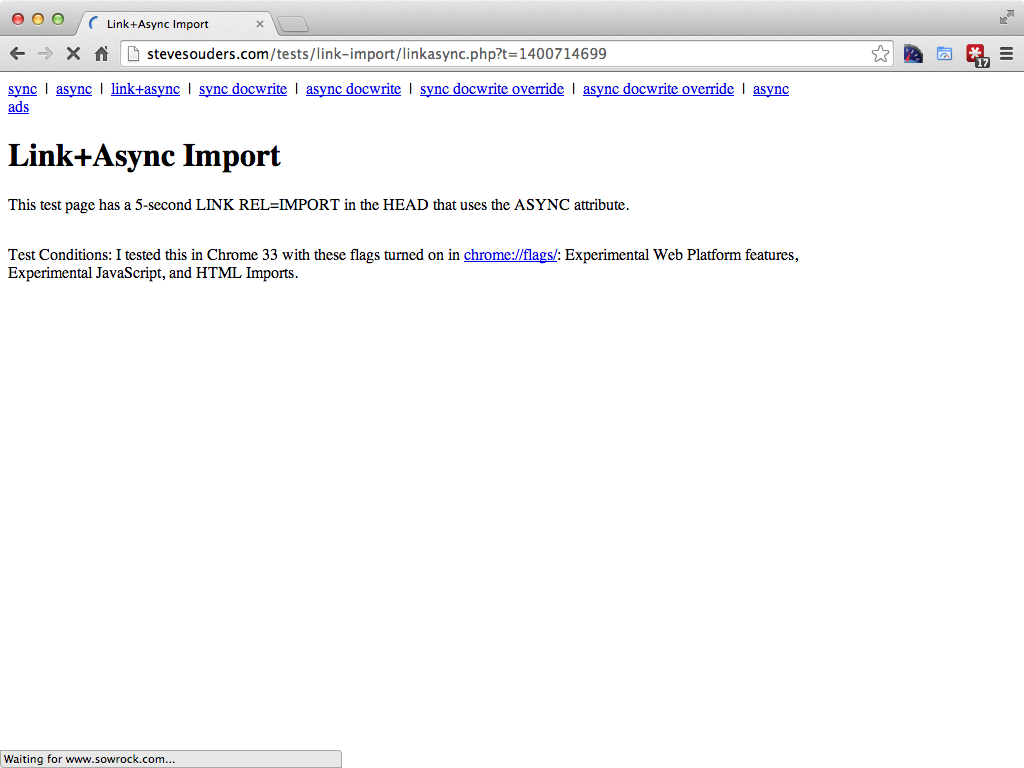 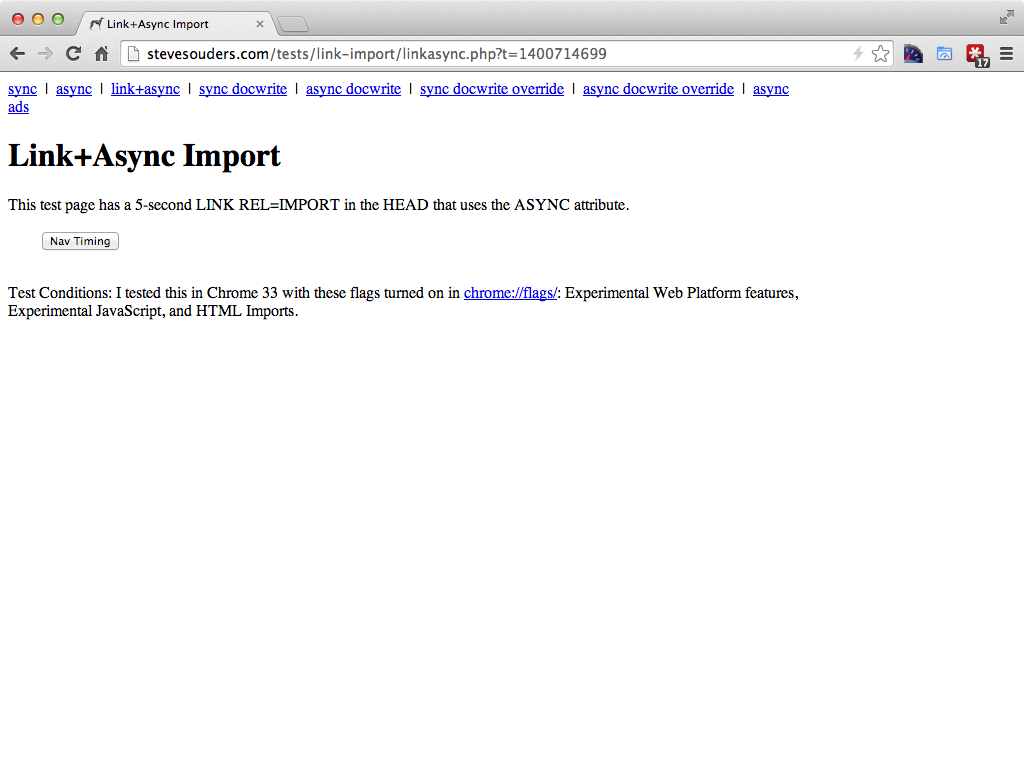 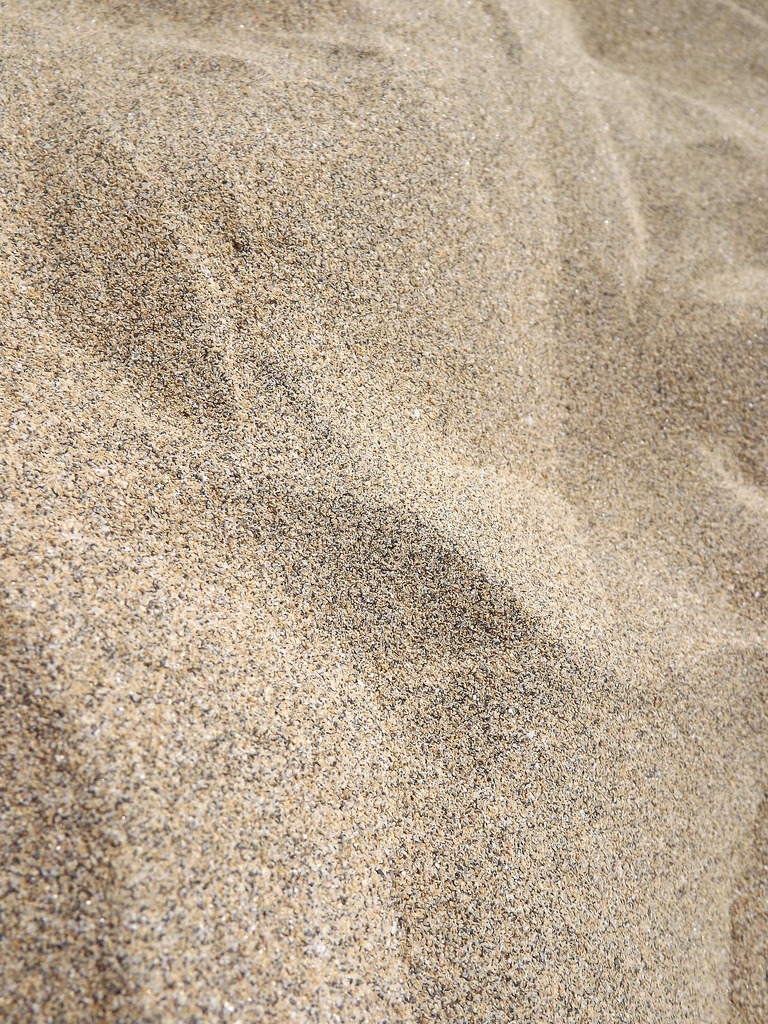 more granularity
load asynchronously
load synchronously for specific component(s)
flickr.com/photos/abitha_arabella/13444735444
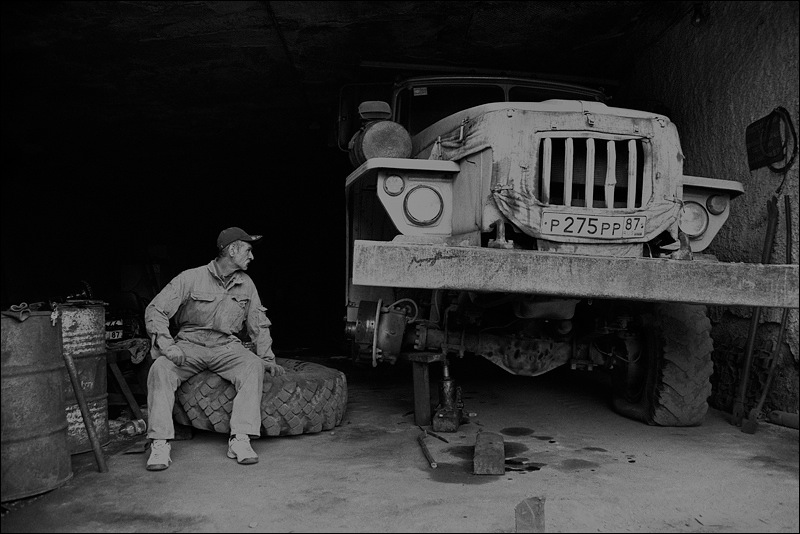 suggested fixes
"lazyload" attribute – DONE!
"elements" attribute
make LINK valid w/in BODY
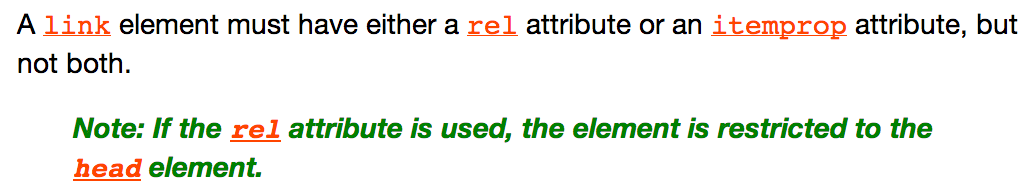 stevesouders.com/blog/2013/12/02/html-imports-scope-security-and-suggestions/
flickr.com/photos/chudo1909/6979697127
[Speaker Notes: http://www.whatwg.org/specs/web-apps/current-work/multipage/semantics.html#the-link-element
other bg photo: https://www.flickr.com/photos/hanspetermeyer/9146936834]
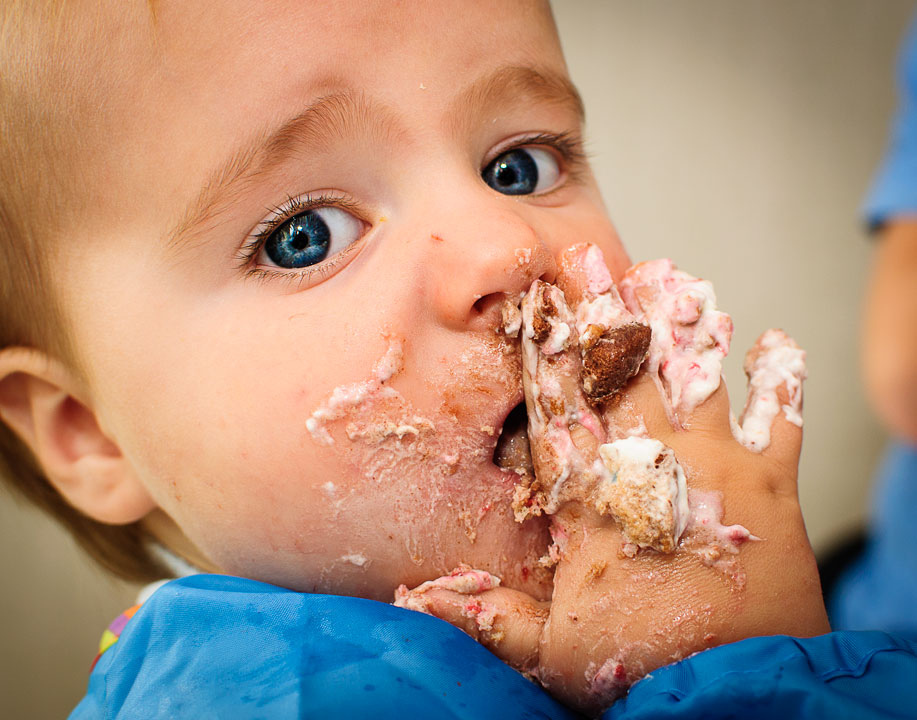 flickr.com/photos/chhani/8016548370
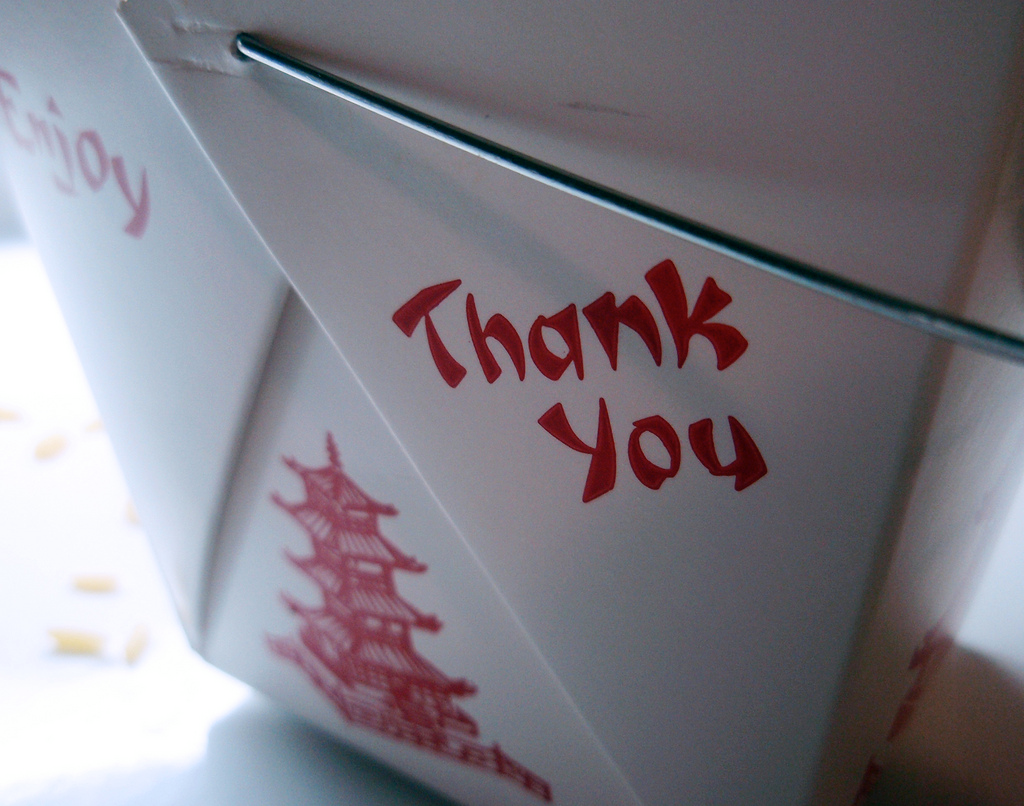 takeaways
HTML Imports block rendering
use link+async
spec in flux, make suggestions
check your site for Frontend SPOF
[Speaker Notes: flickr.com/photos/myklroventine/4062102754/]
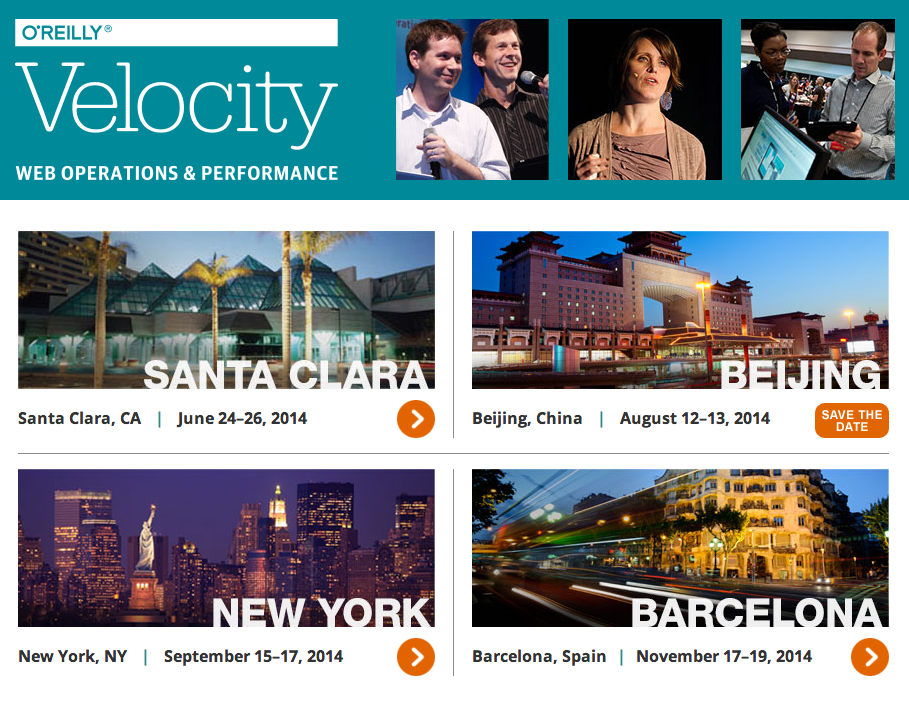 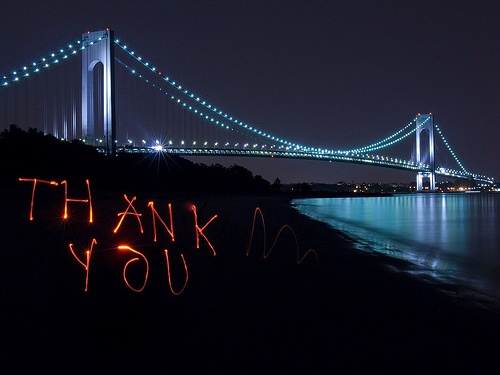 Steve Souders
@souders
stevesouders.com/docs/html5devconf-webcomp-20140522.pptx
[Speaker Notes: "thank you" by nj dodge: http://flickr.com/photos/nj_dodge/187190601/]